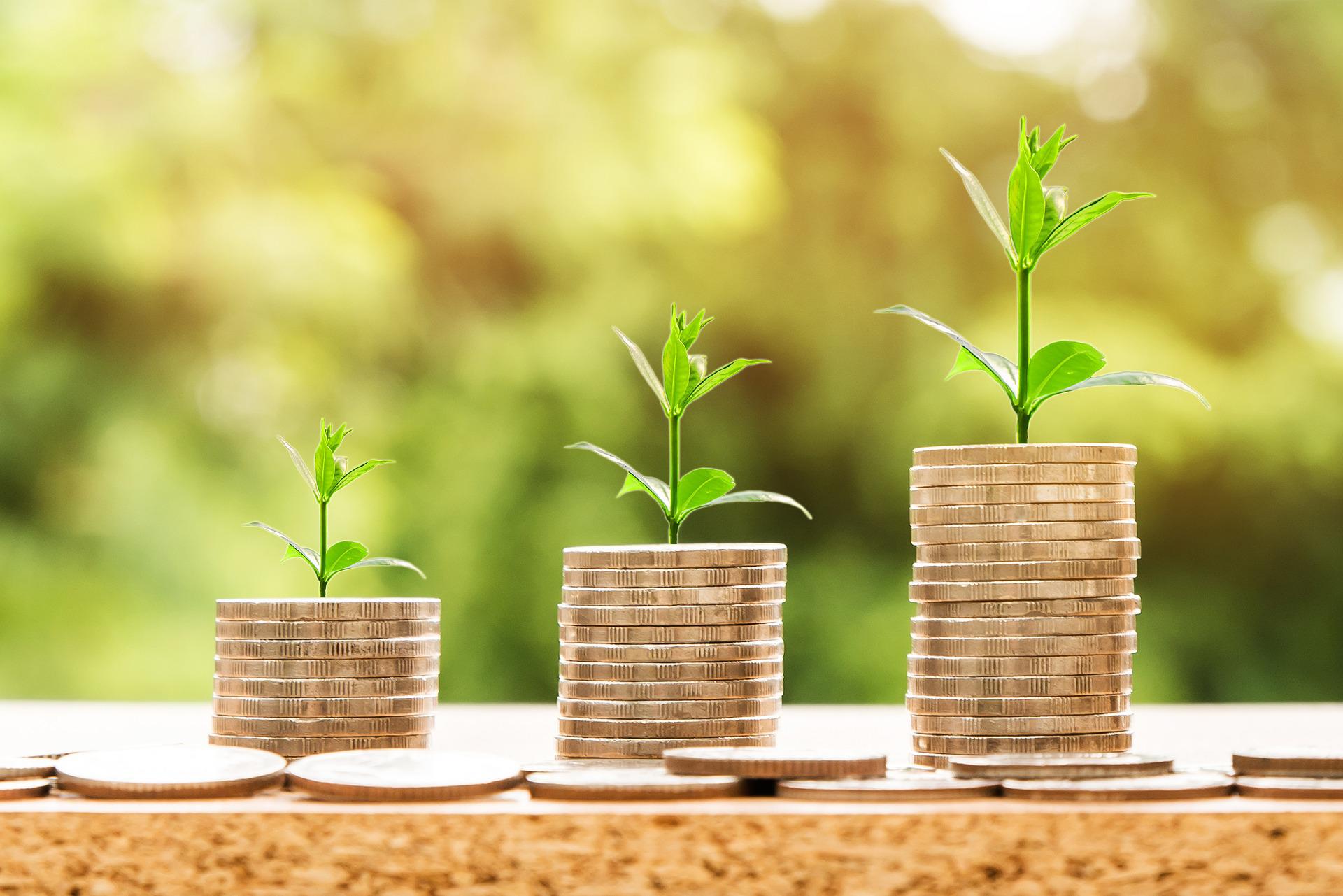 Enquête sur la finance durable au Luxembourg 2022


Conférence de presse – 21.09.2022
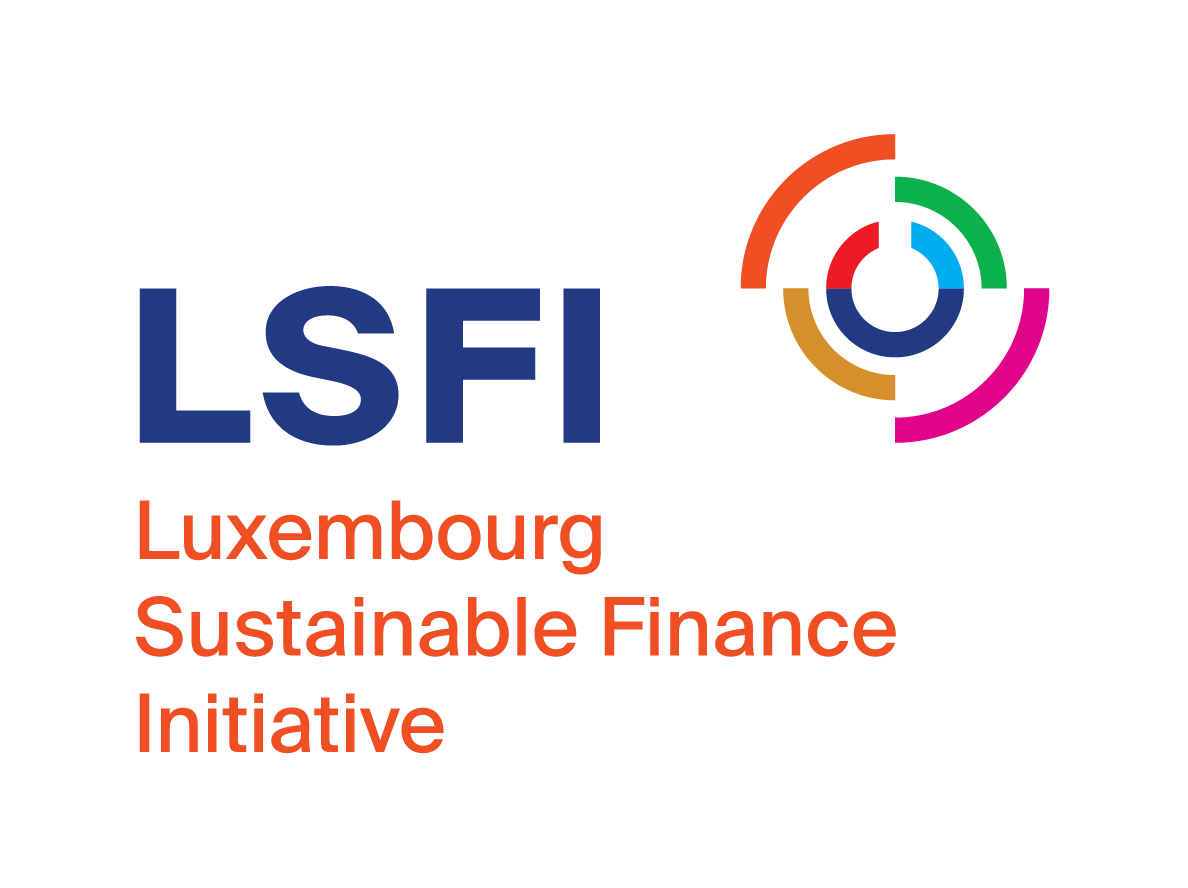 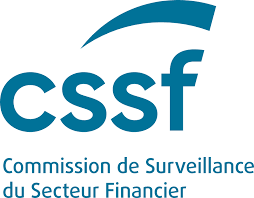 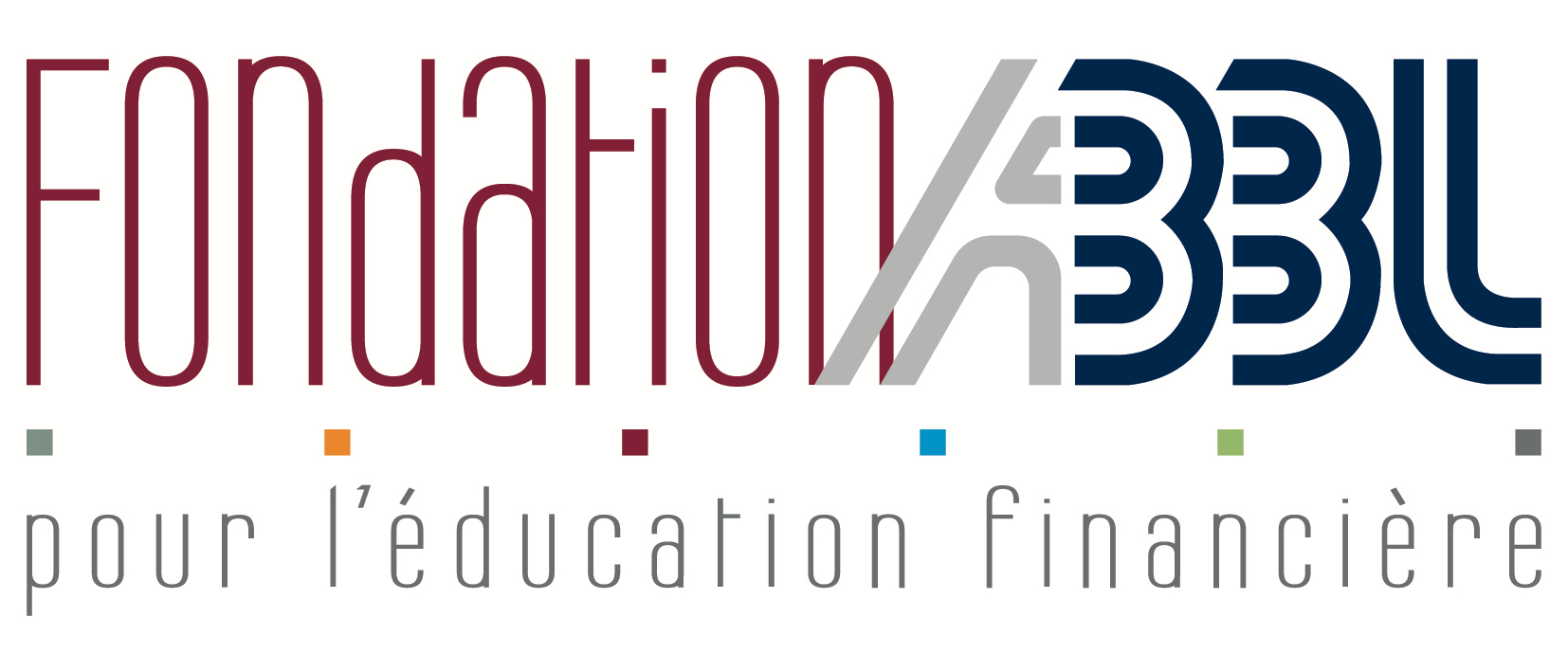 Agenda
2
Introduction
Méthodologie
Présentation des résultats
Prochaines étapes
Questions & Réponses - Presse
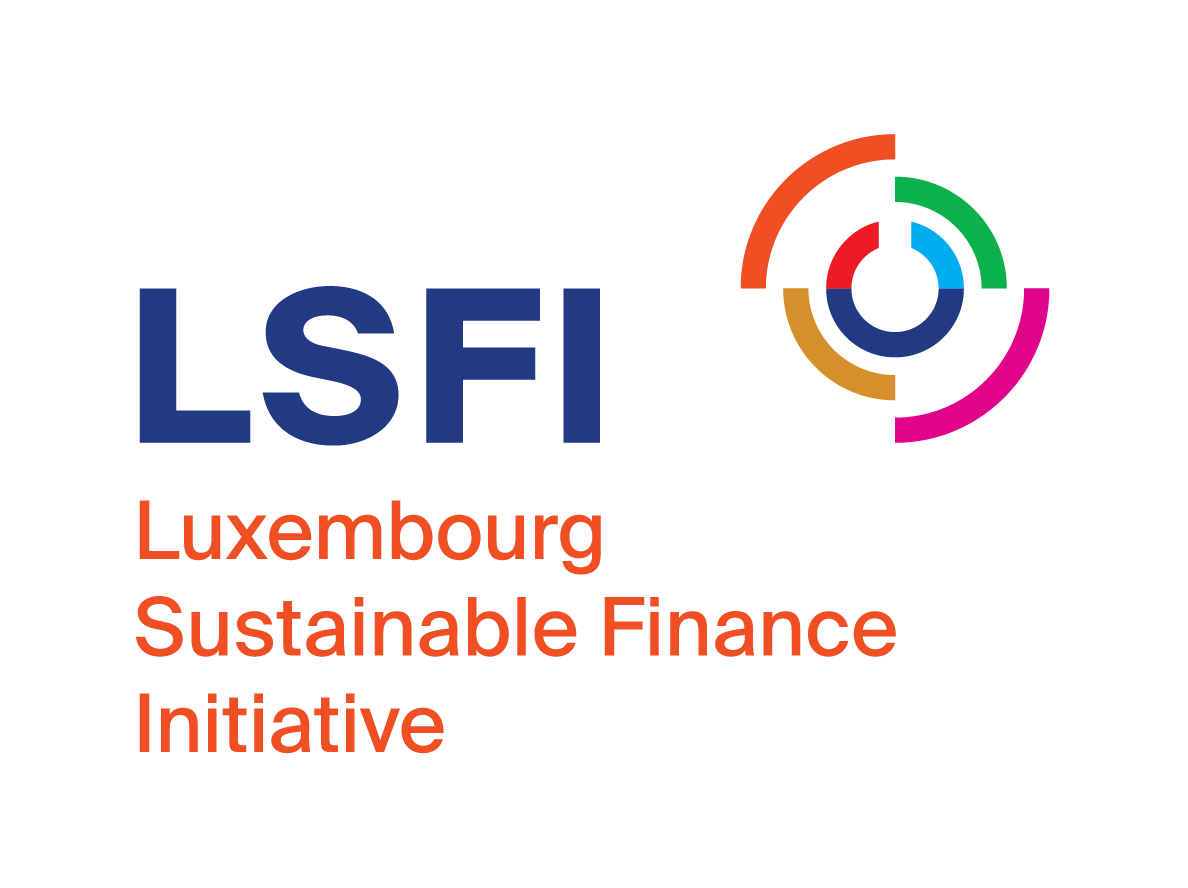 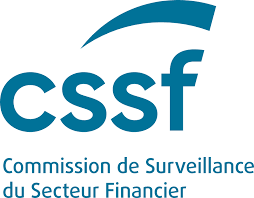 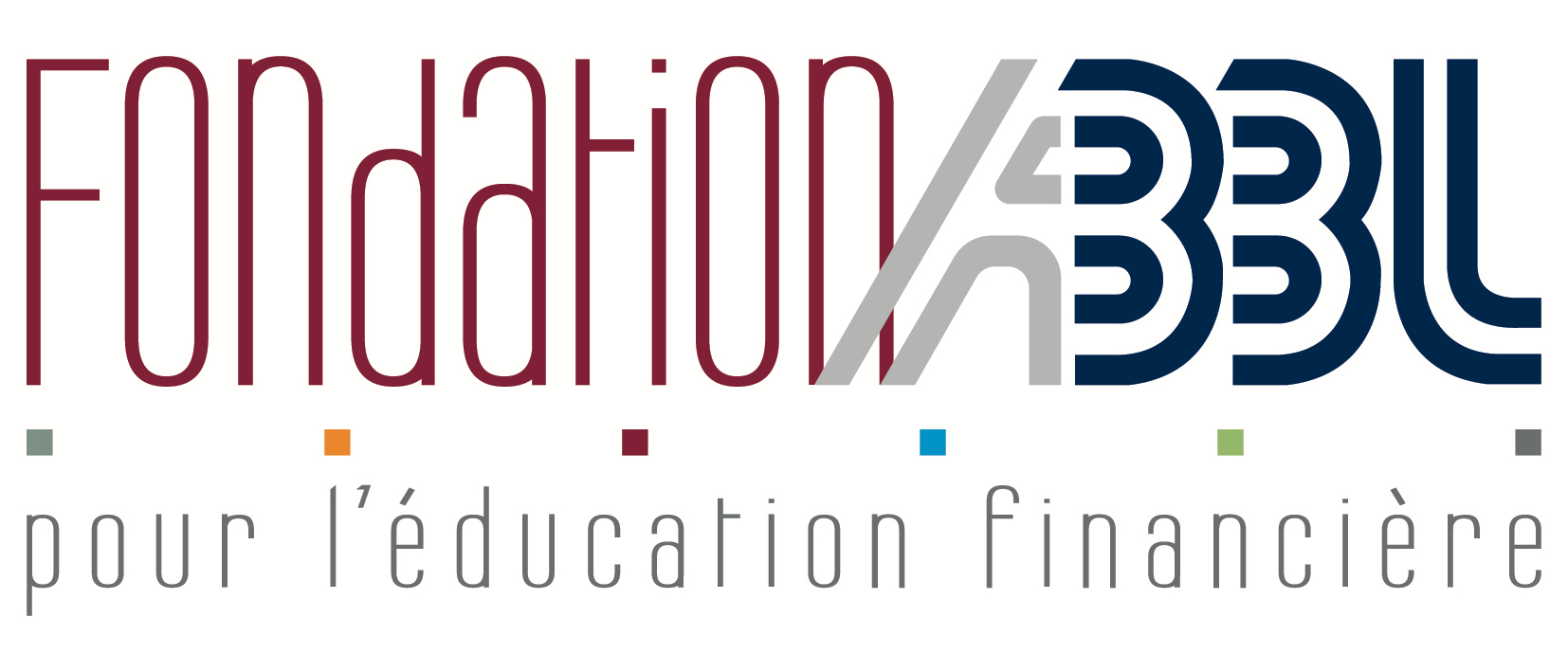 Intervenants
3
• Commission de Surveillance du Secteur Financier (CSSF)
Mme Danièle Berna-Ost, Secrétaire Général
Mme Laura Gehlkopf, ESG Coordinator
• Fondation ABBL pour l’éducation financière
Mme Catherine Bourin, Membre du Conseil d’administration

• Luxembourg Sustainable Finance Initiative (LSFI)
Mme Nicoletta Centofanti, Interim General Manager
• ILRES
M. Tommy Klein, Managing Director
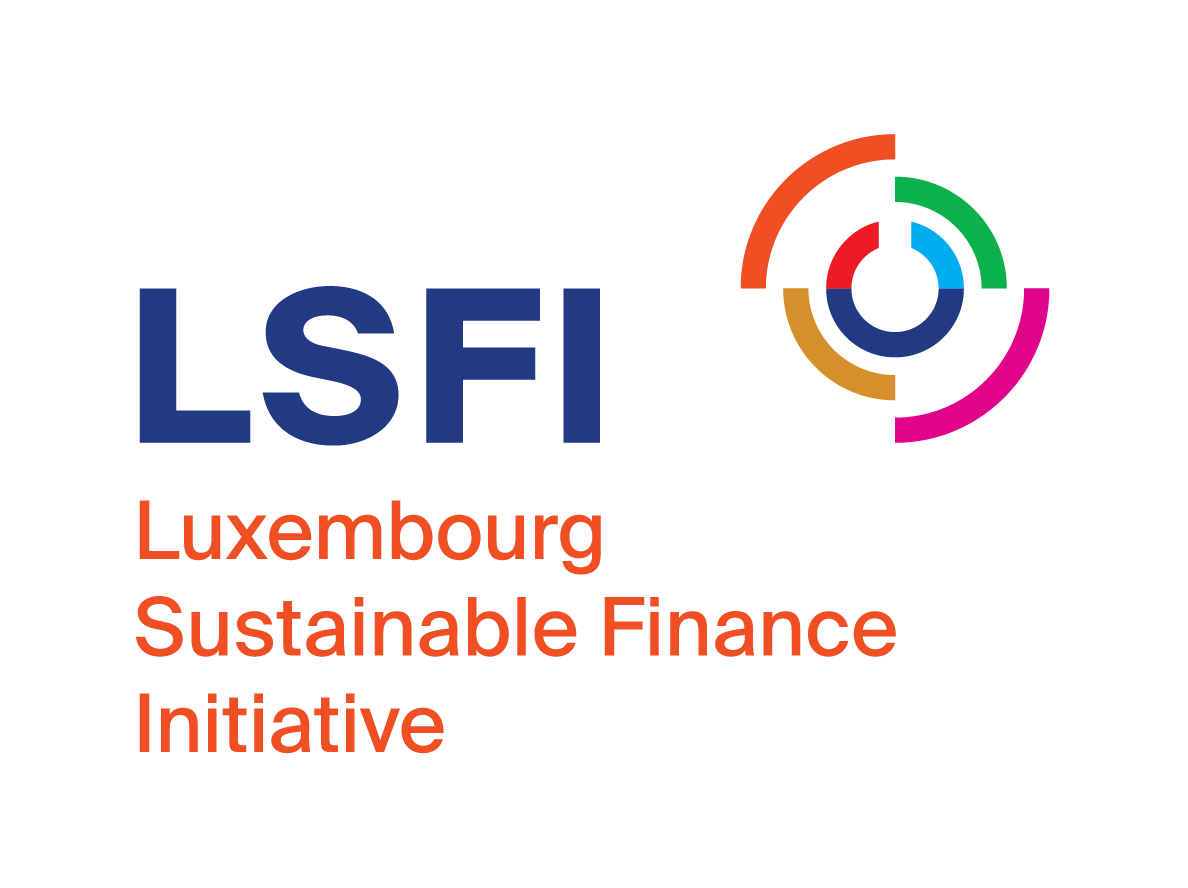 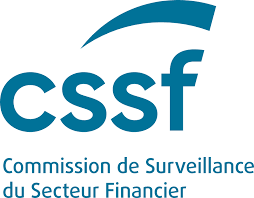 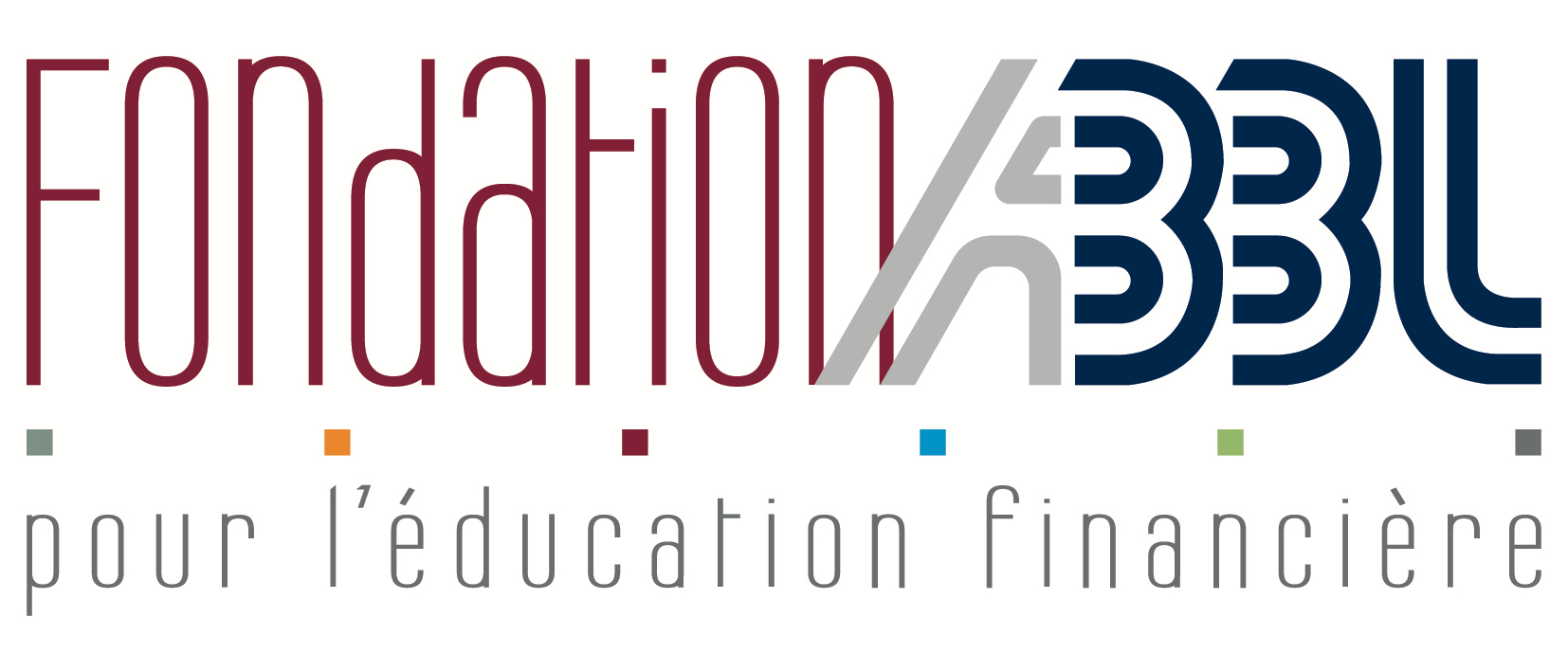 Méthodologie
4
Période 
de l’enquête
Échantillon
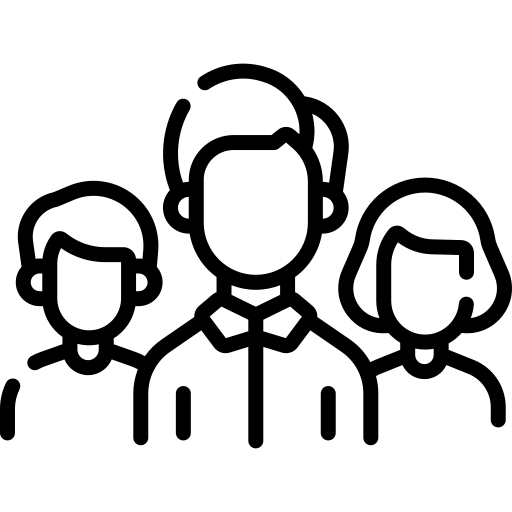 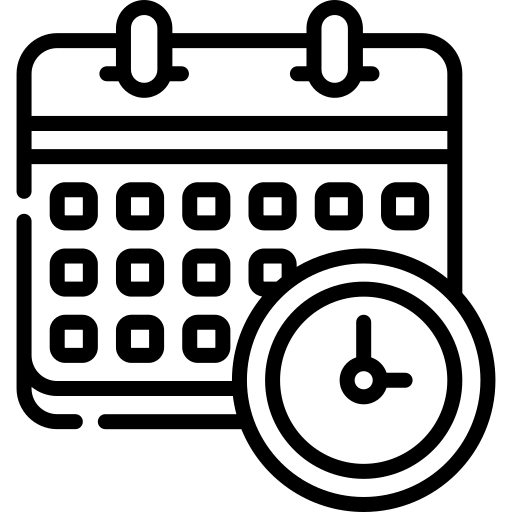 1.011 personnes
Residentes au 
Luxemburg
Collecte des 
informations
Du 19 avril 
au 11 mai
2022
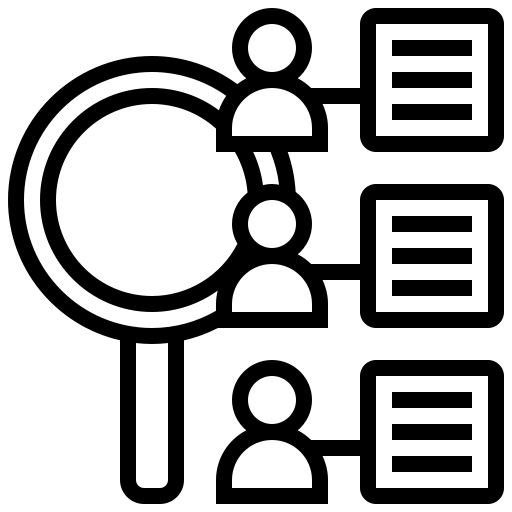 Par téléphone
En ligne
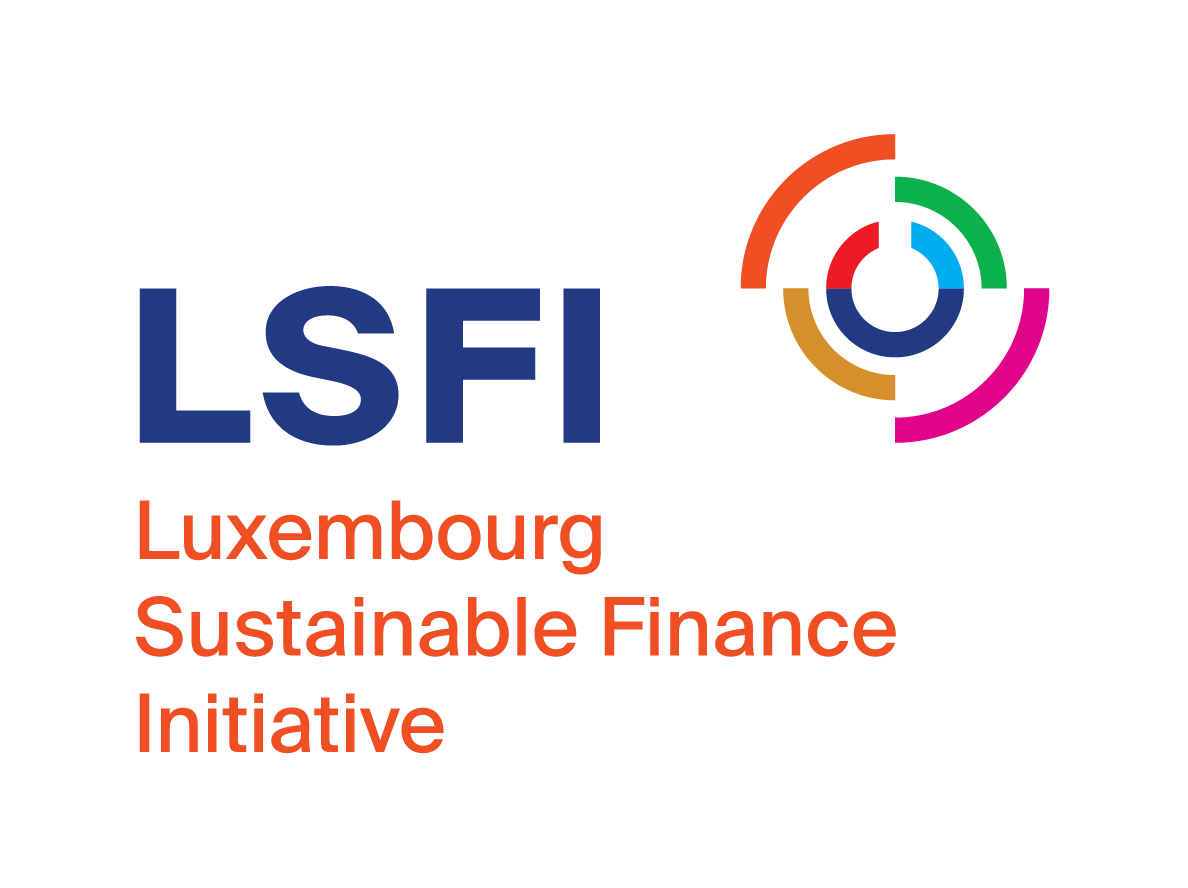 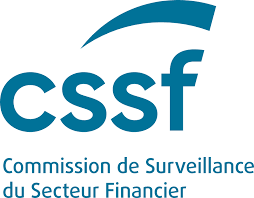 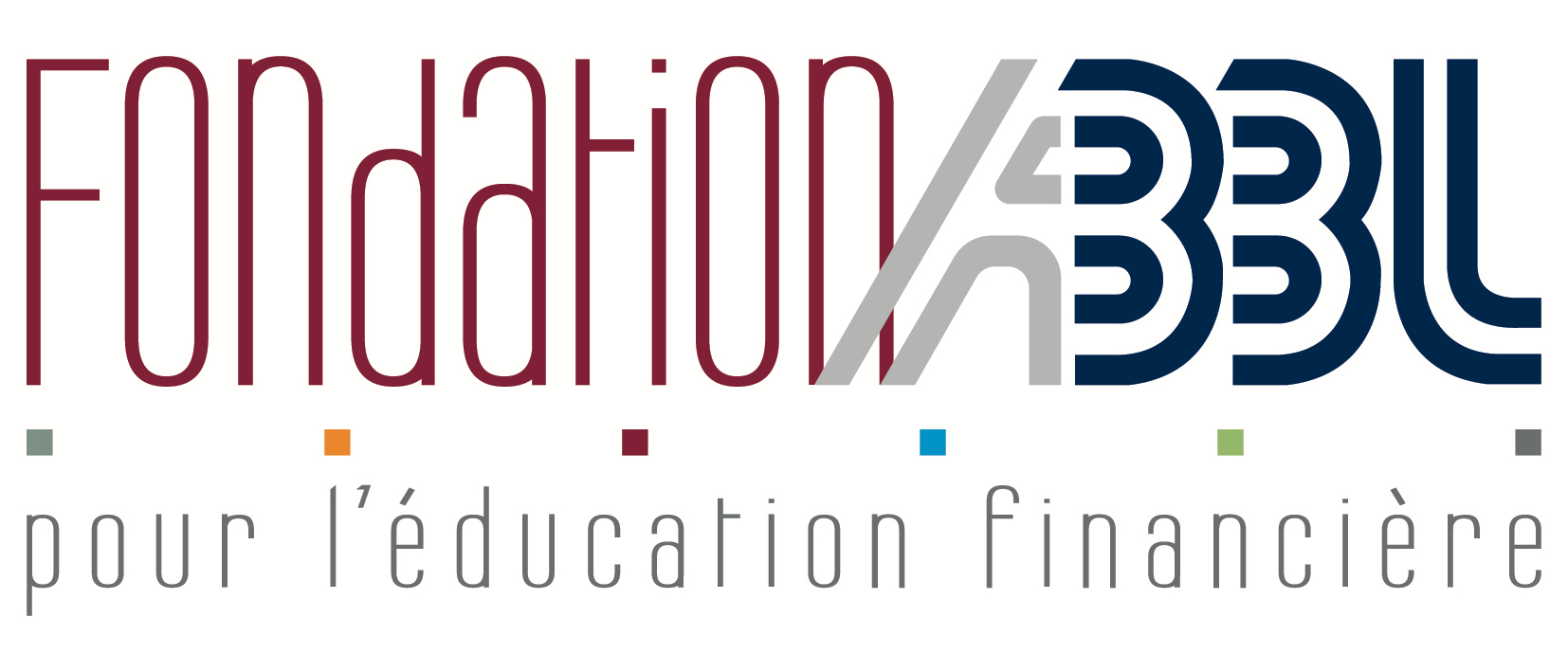 Aperçu des principales conclusions
5
Impact positif de la finance sur l’environnement, les facteurs sociaux  et la gouvernance
Manque de connaissances 
générales et besoin d’informations complémentaires
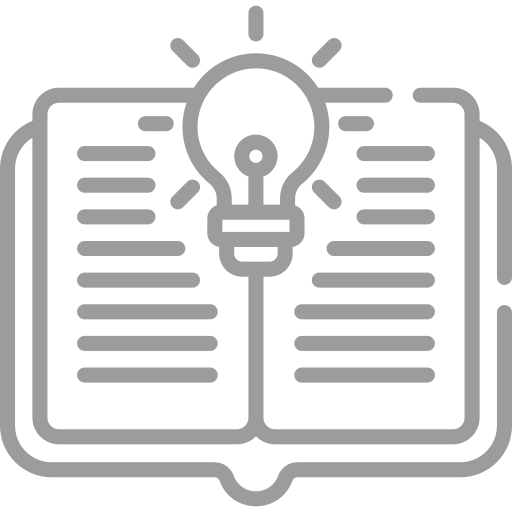 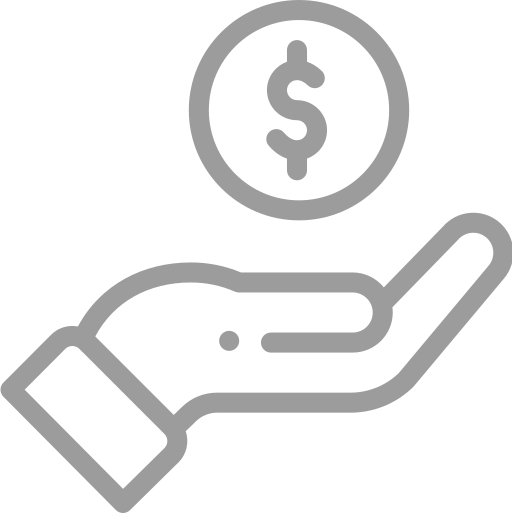 1.
5.
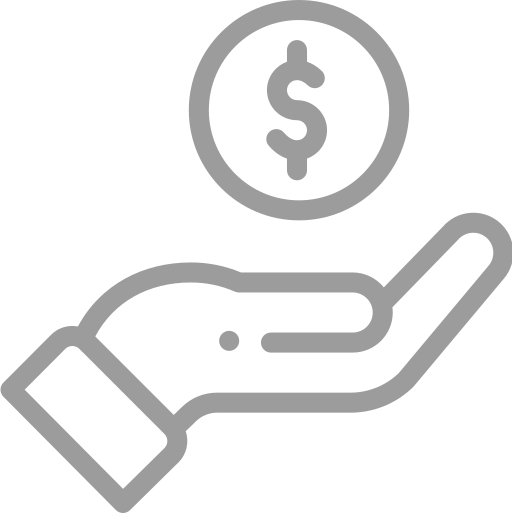 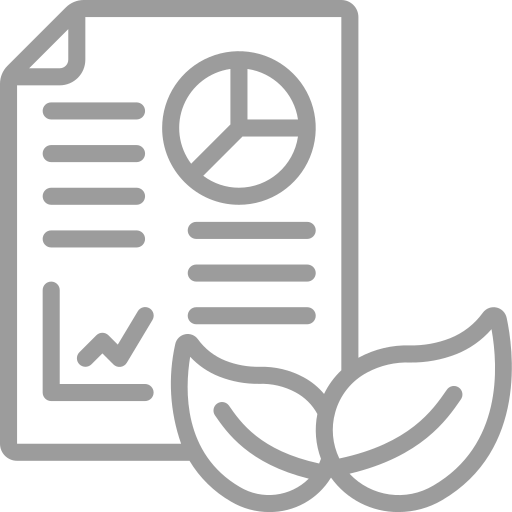 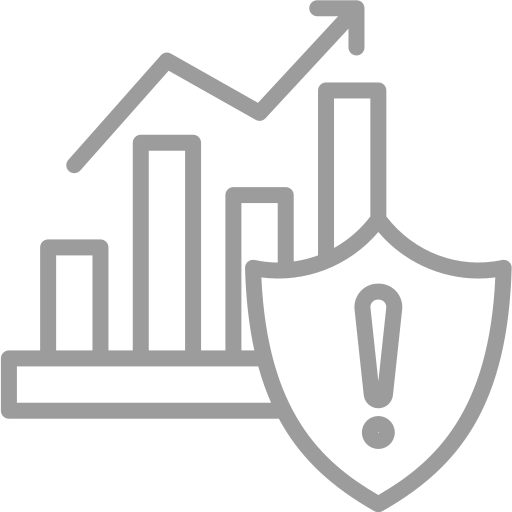 Intérêt marqué
pour les produits de
la finance durable
Profit et risque:  Facteurs déclencheurs d’un investissement
2.
3.
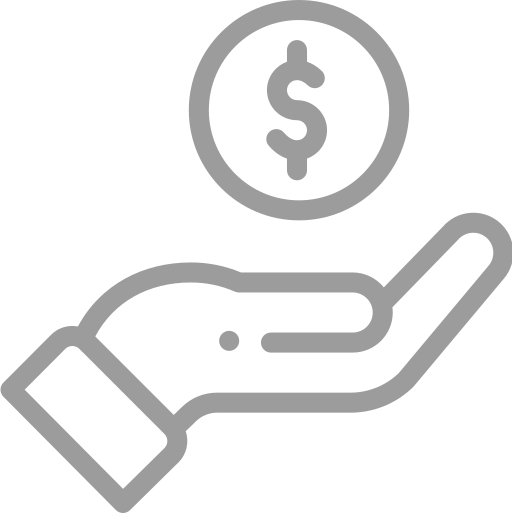 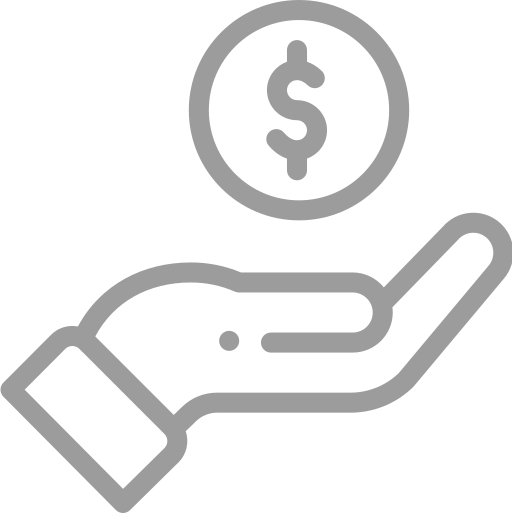 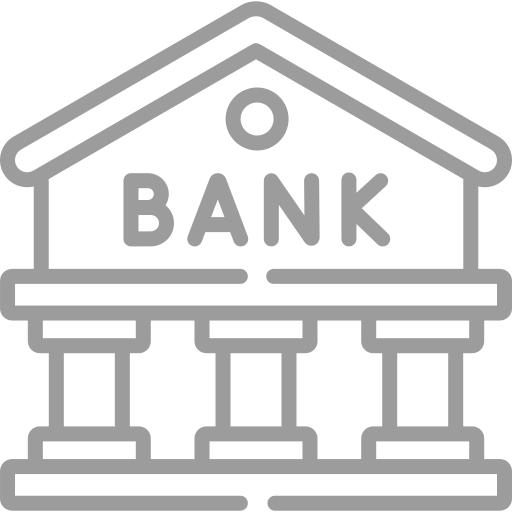 Le banquier, source d'information 
la plus fiable
4.
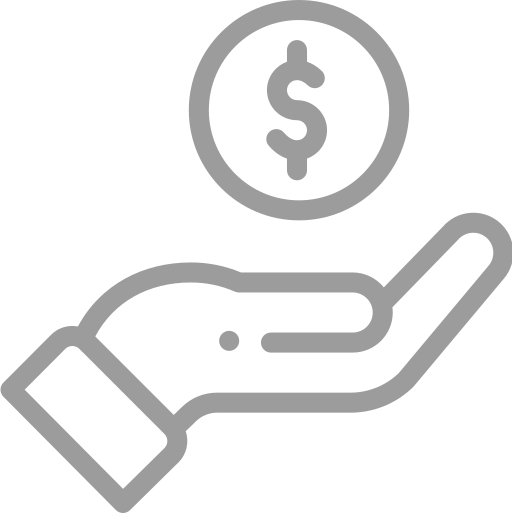 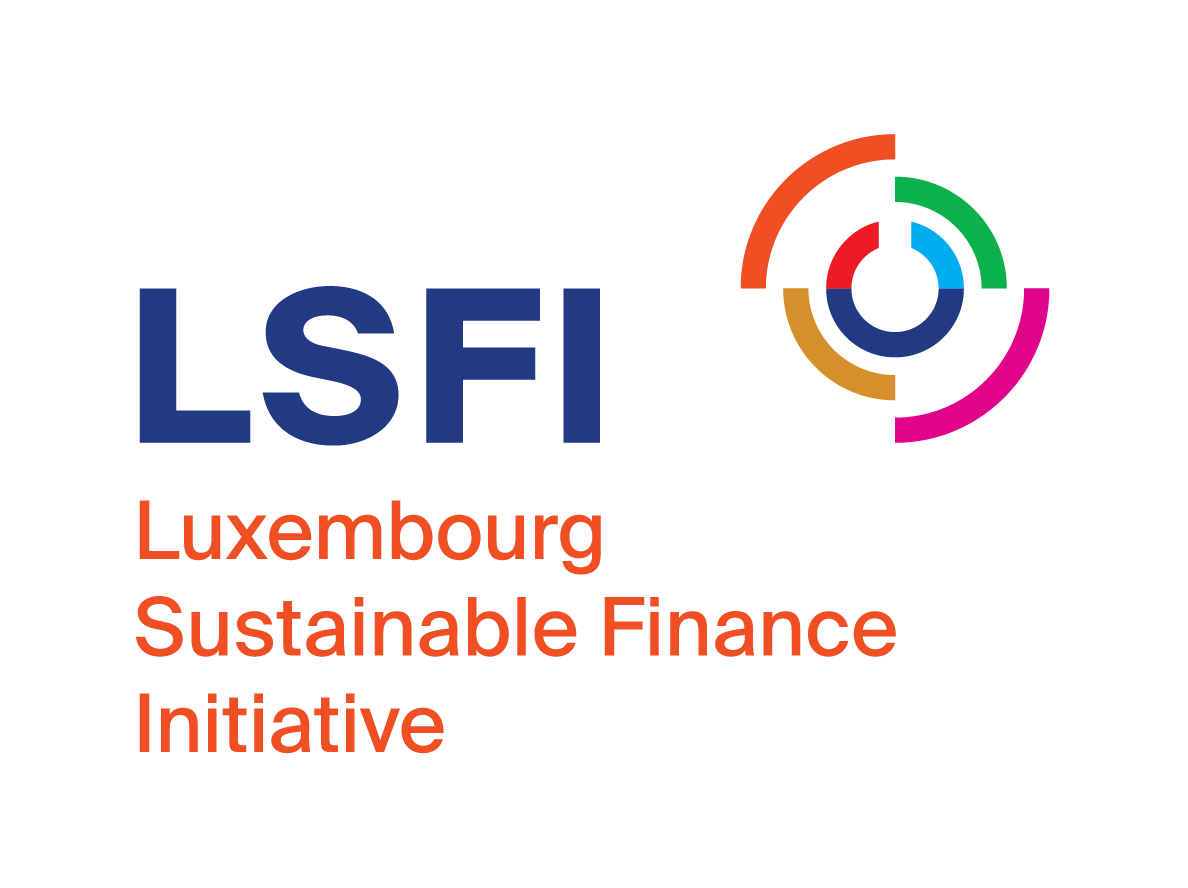 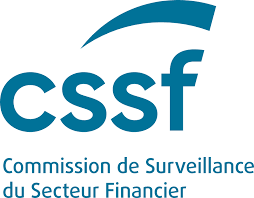 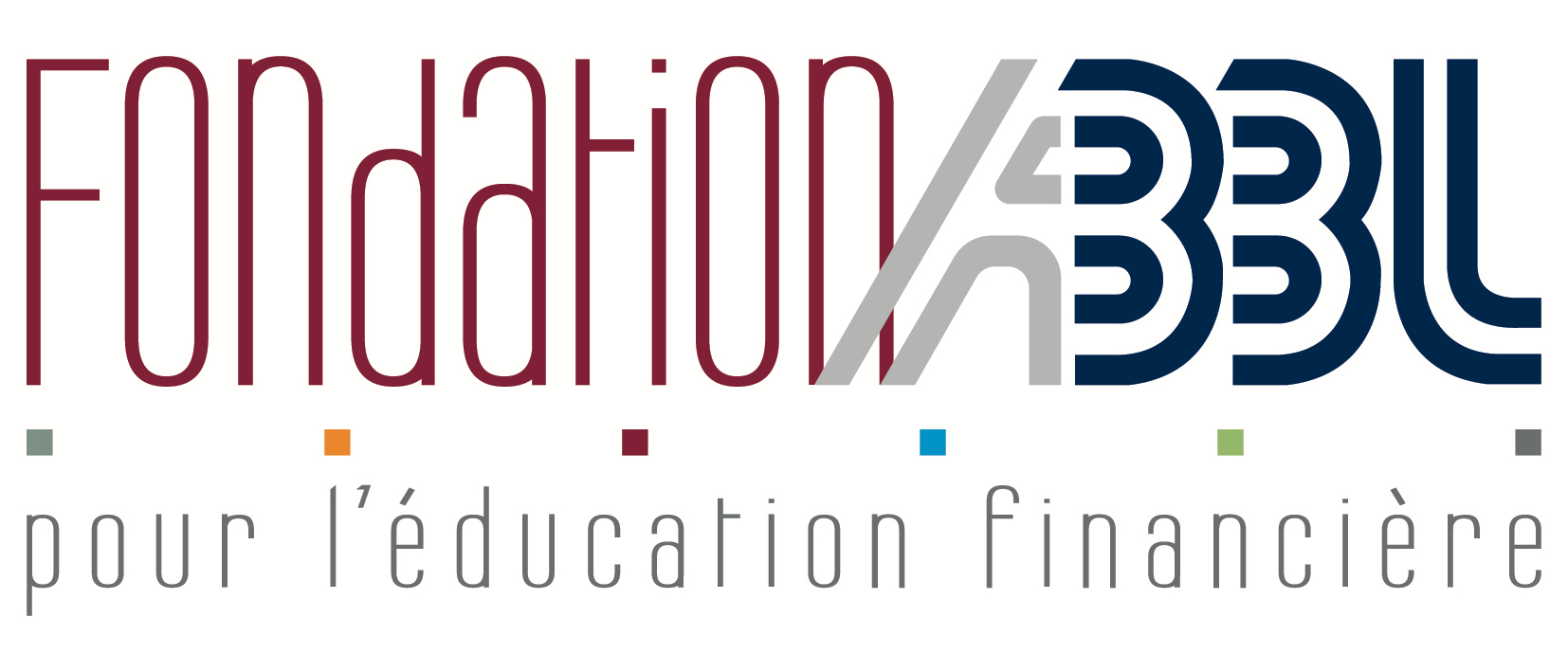 1. Perception de l’impact de la finance durable
Impact positif de la finance sur l’environnement, les facteurs sociaux et la gouvernance
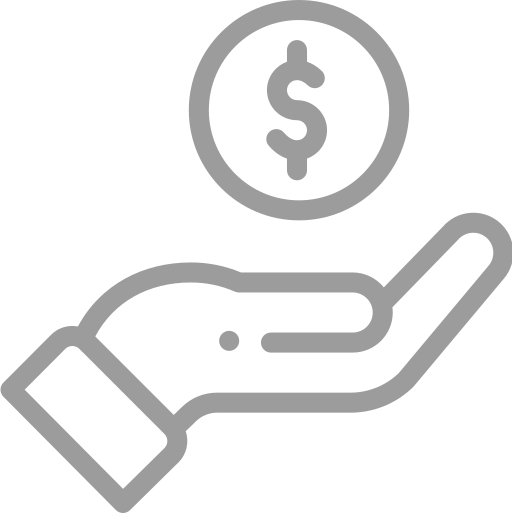 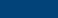 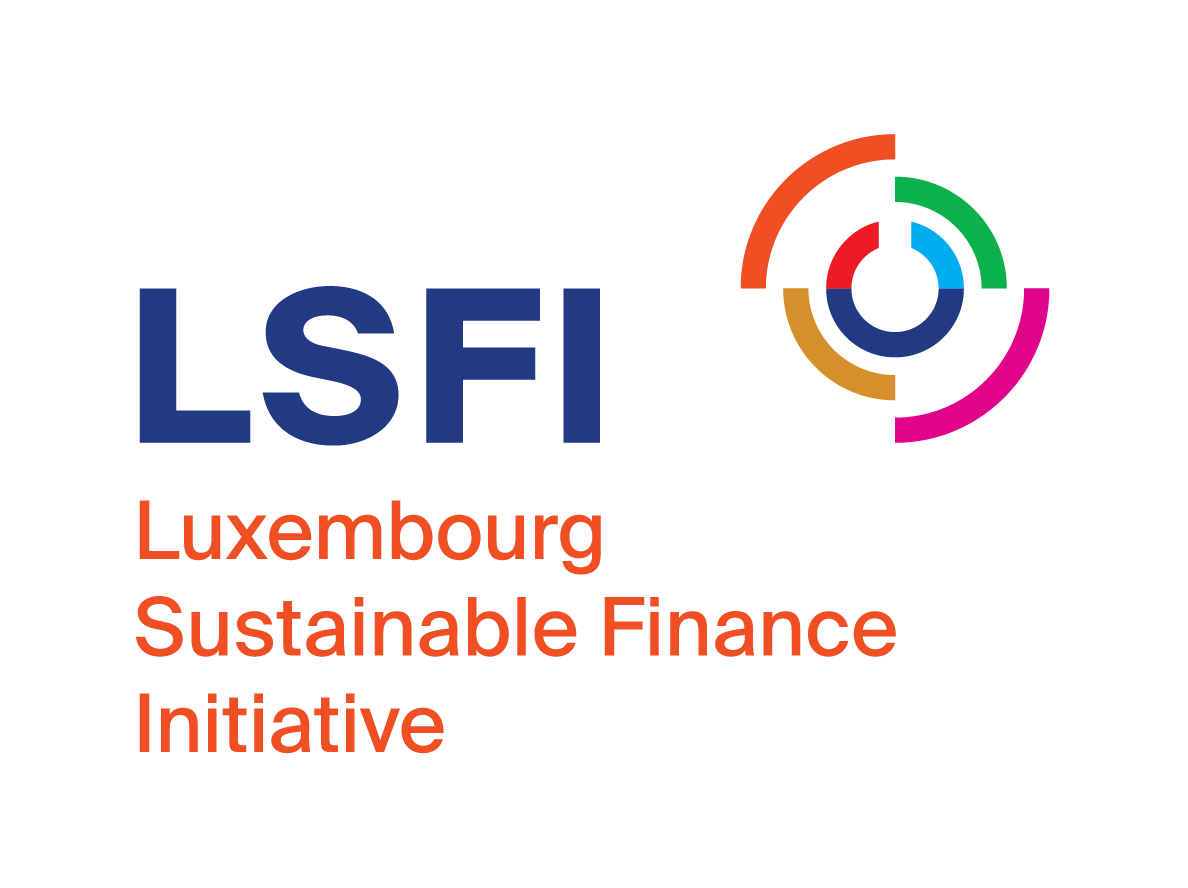 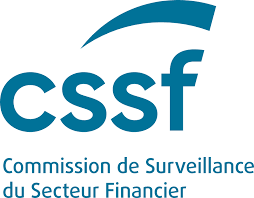 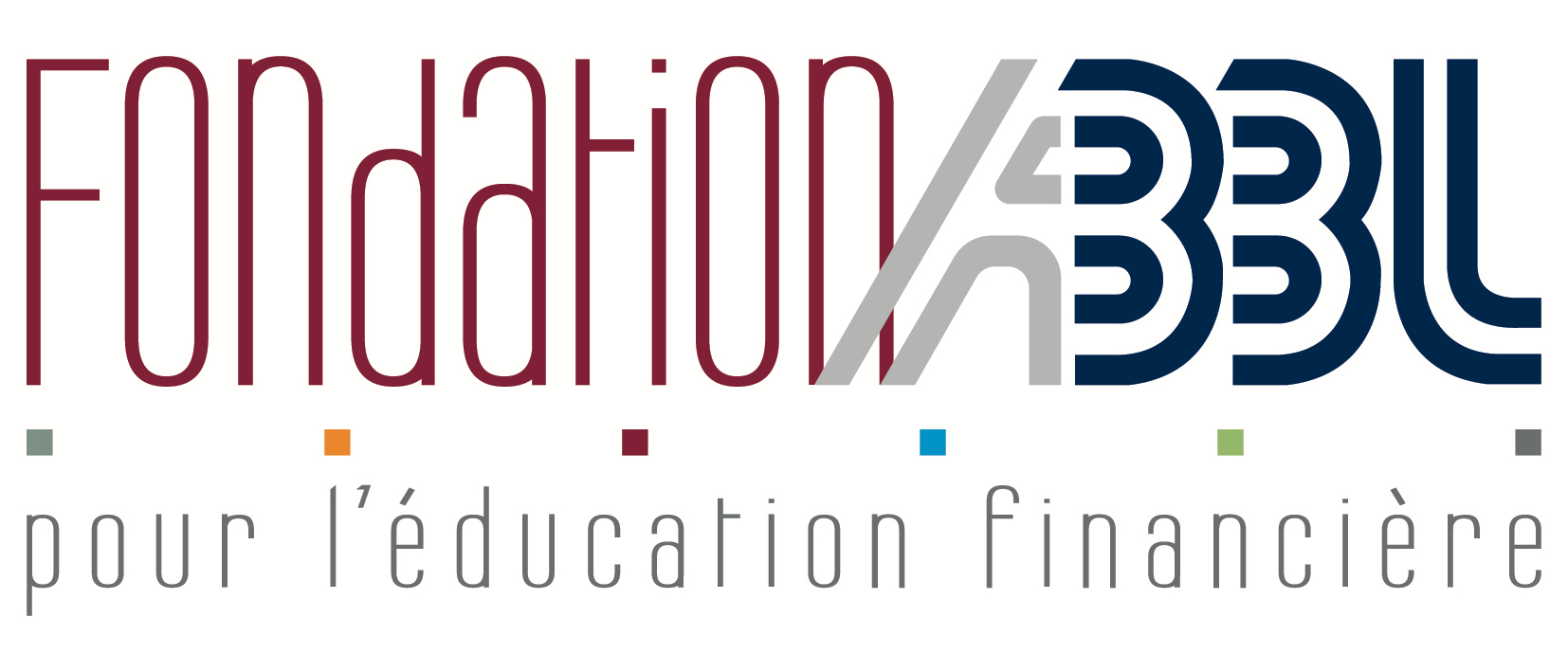 1. Perception de l’impact de la finance durable
7
Dans quelle mesure êtes-vous d’accord avec les affirmations suivantes ?
D’accord
Pas d’accord
Le secteur financier joue un rôle important pour la transition de nos économies vers plus de durabilité
74
13
Les individus peuvent contribuer à un monde plus durable par leurs décisions financières
17
71
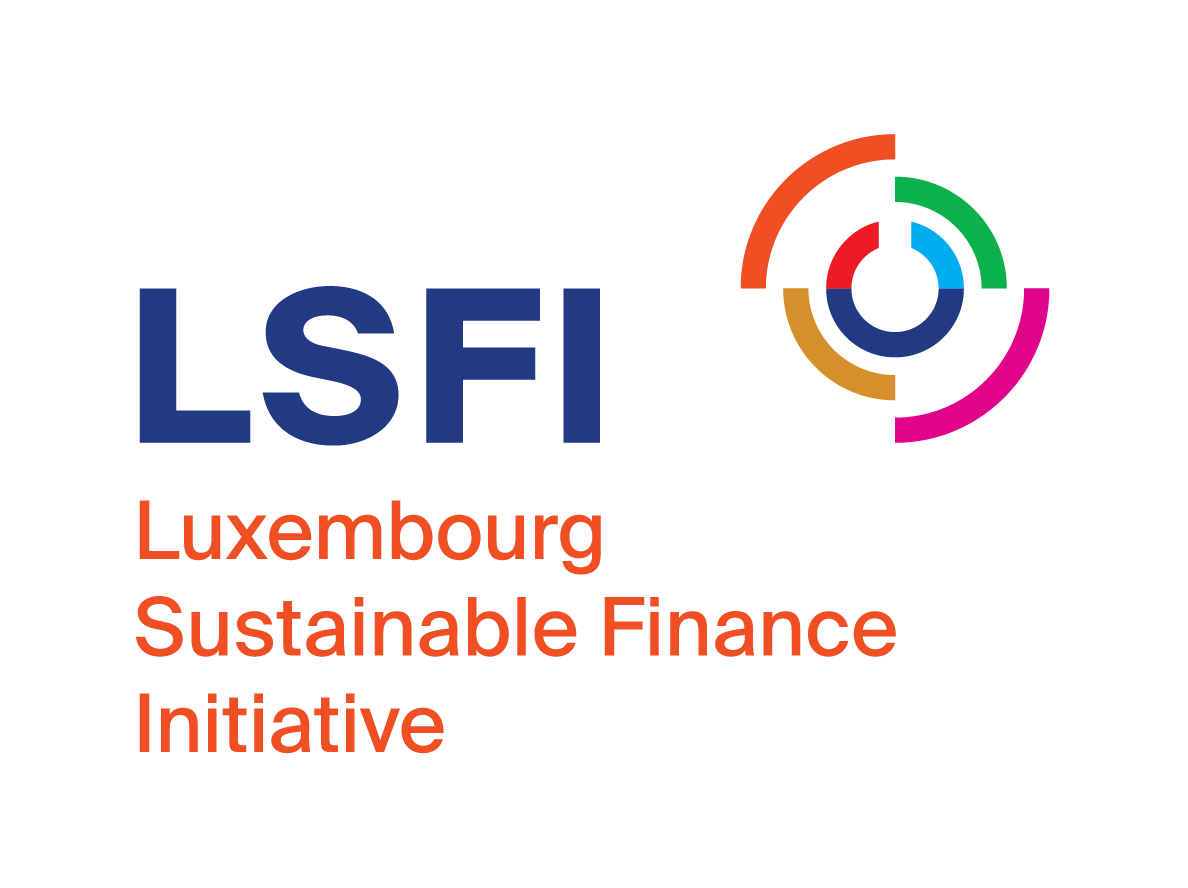 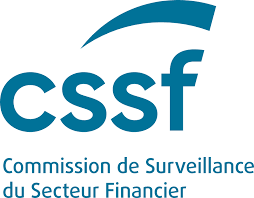 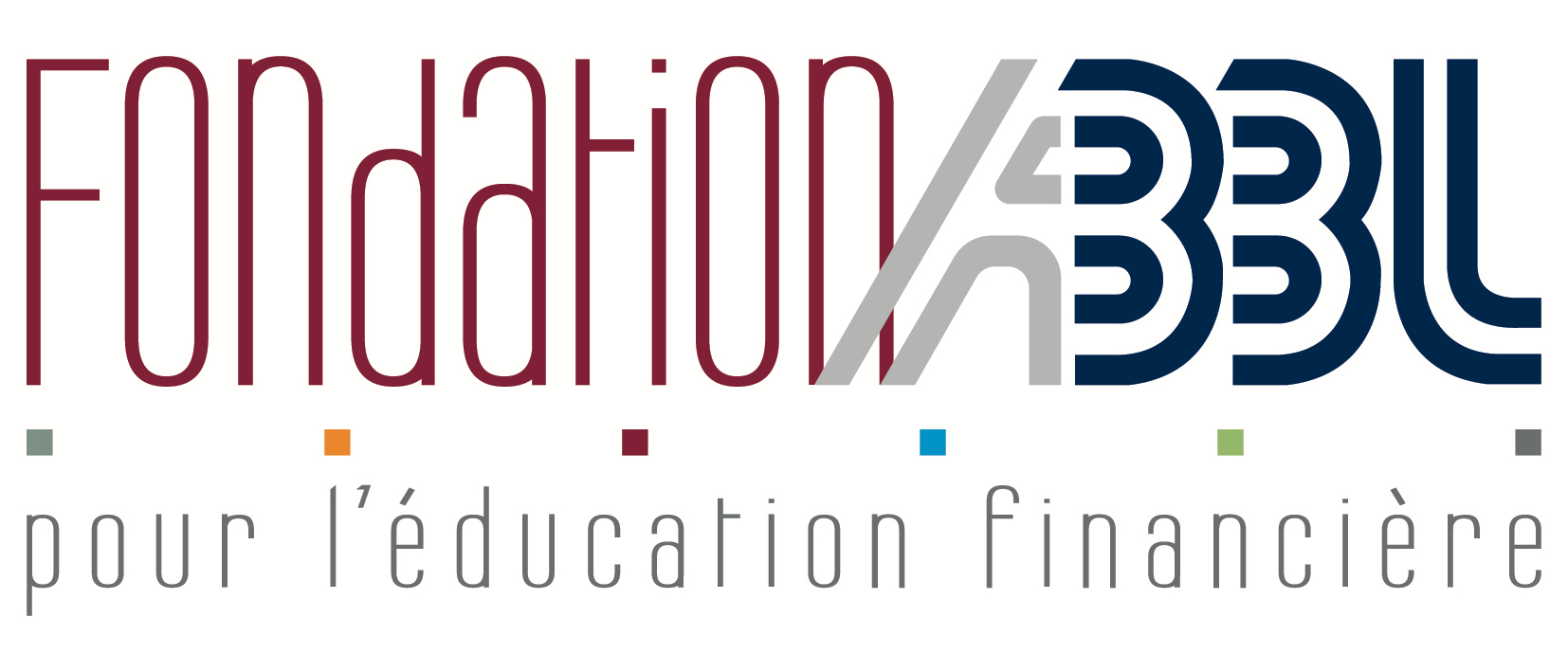 1. Perception de l’impact de la finance durable
8
Dans quelle mesure les investissements du secteur financier ont-ils 
un impact sur les domaines suivants ?
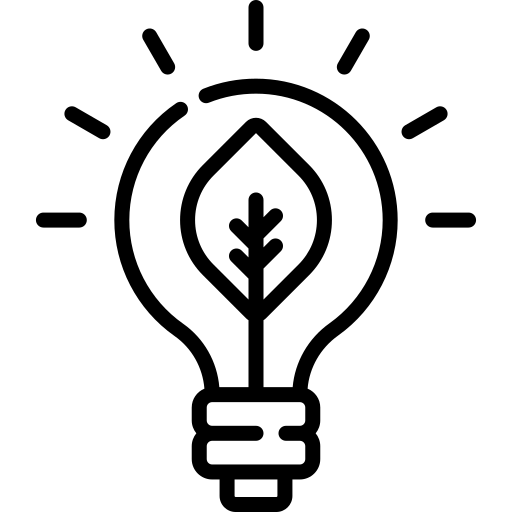 Développement  des énergies
58%
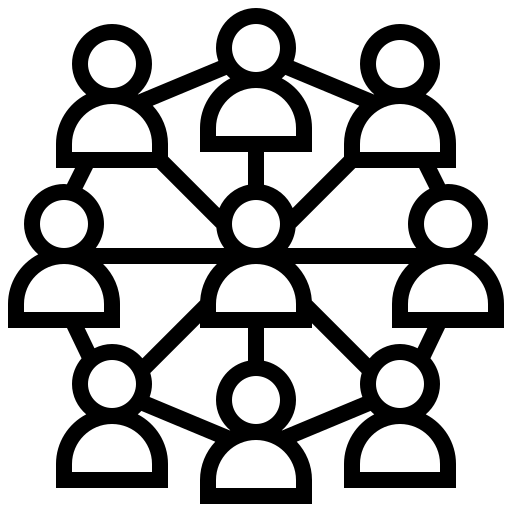 52%
Société et communautés
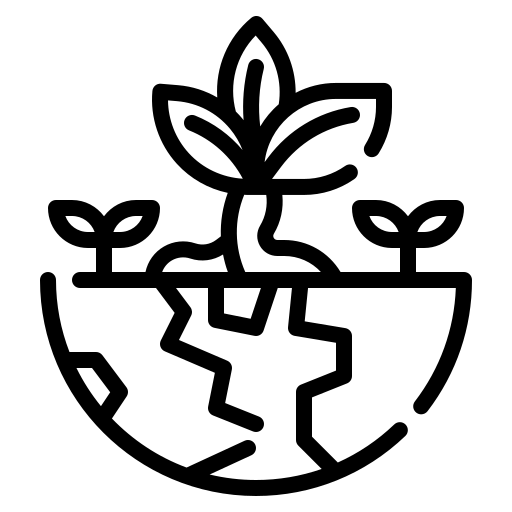 49%
Environnement  et climat
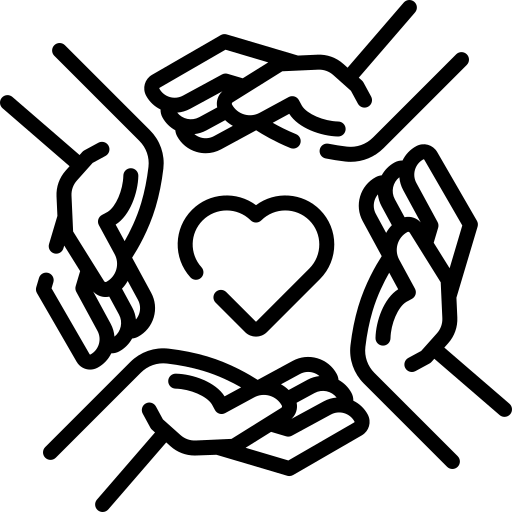 39%
Droits humains
35%
Biodiversité
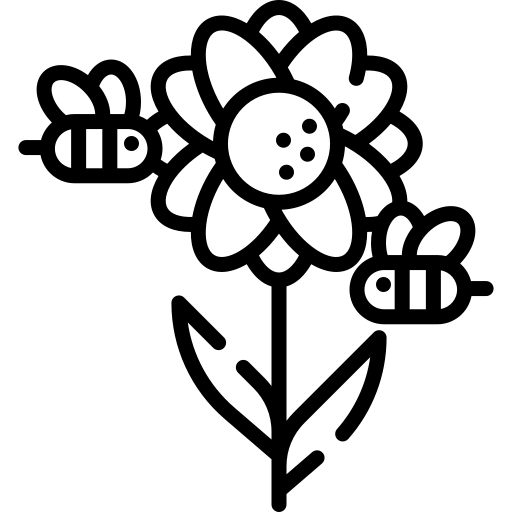 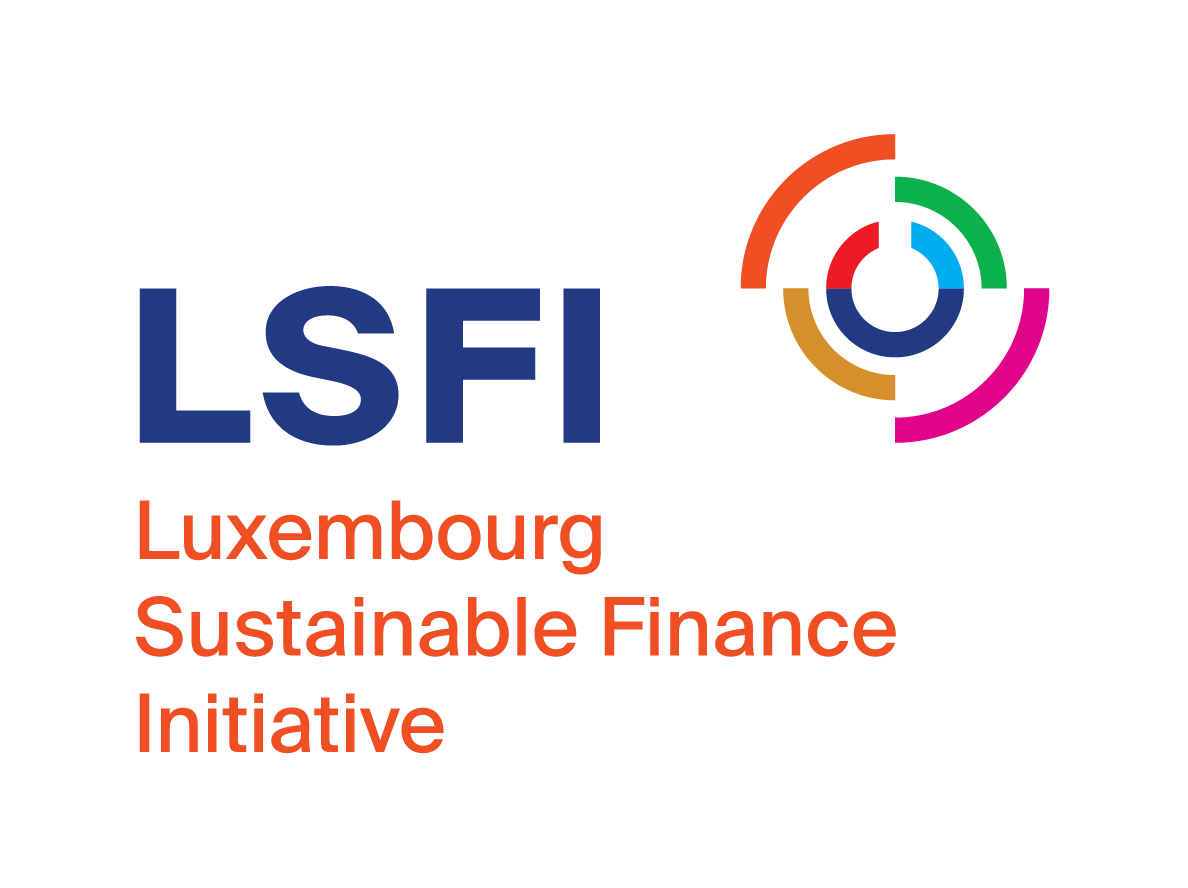 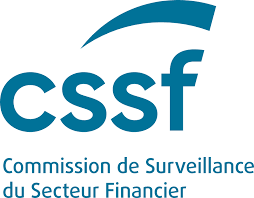 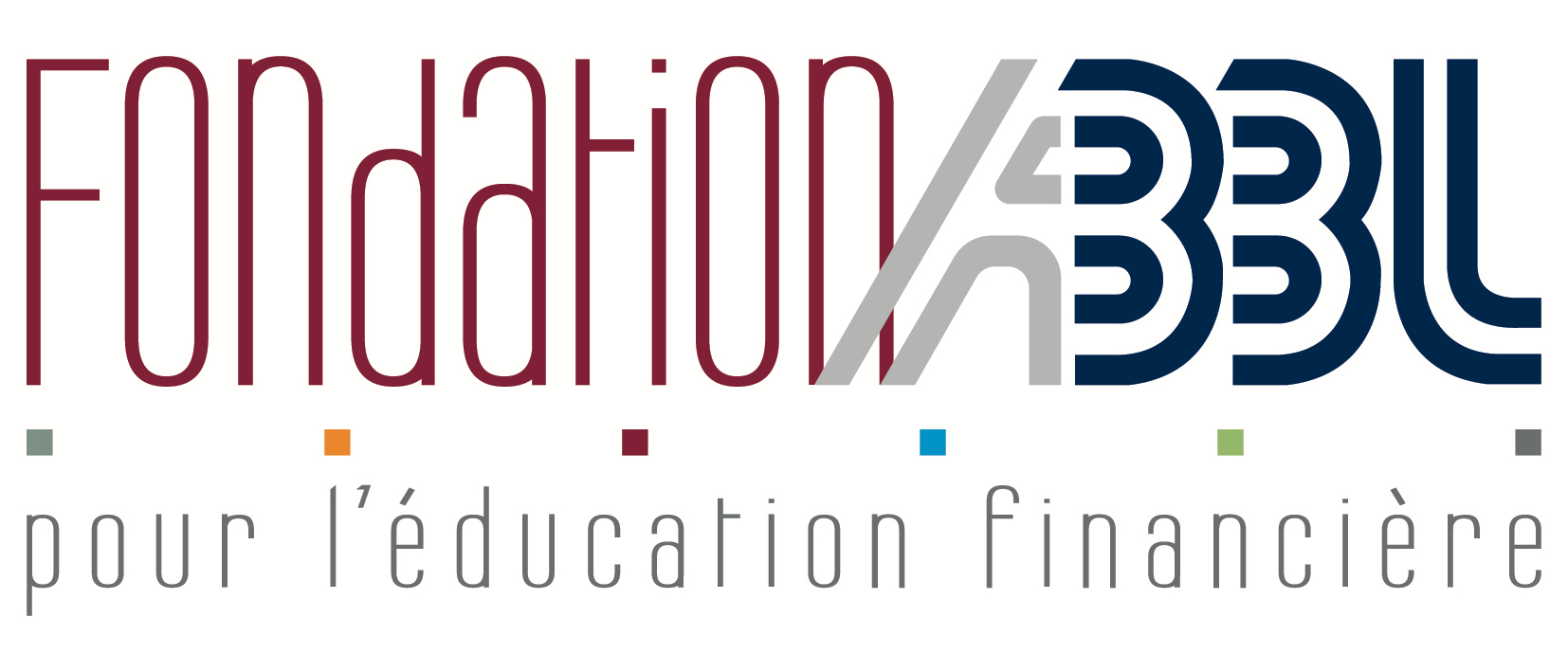 2. Intérêt marqué pour les produits de
la finance durable
Intérêt marqué
pour les produits de
la finance durable
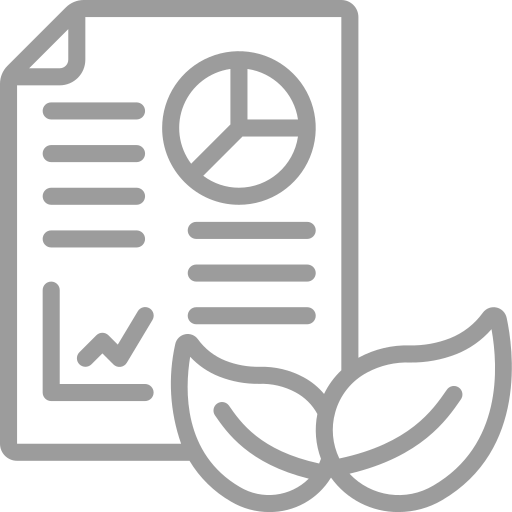 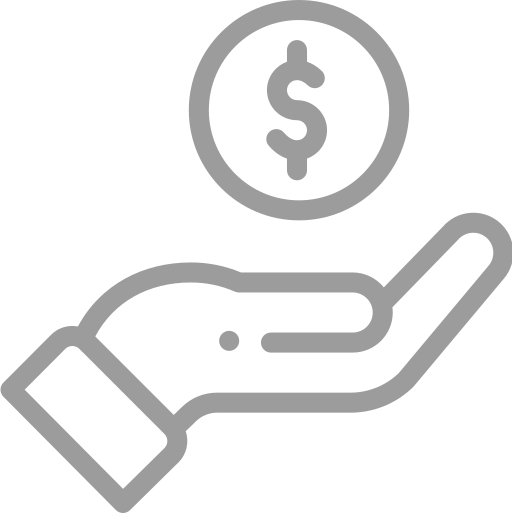 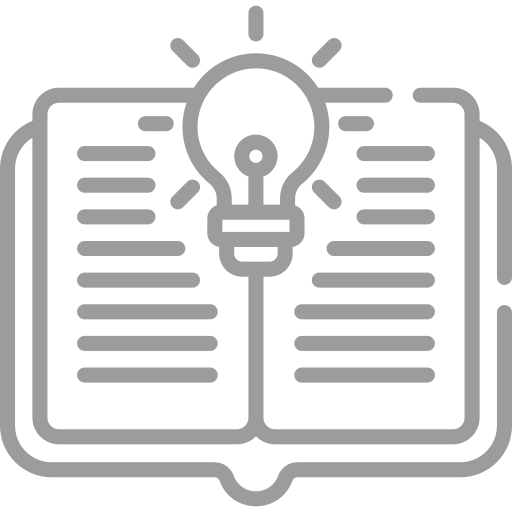 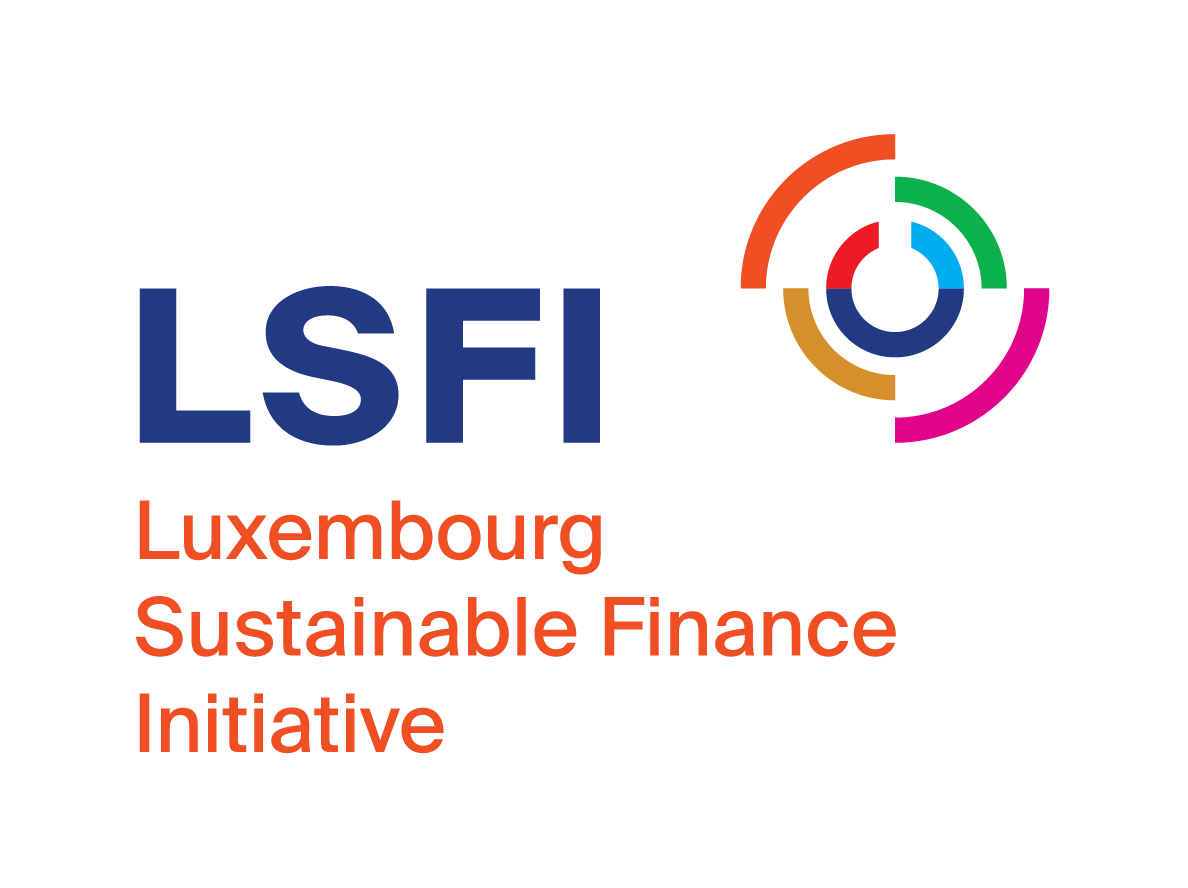 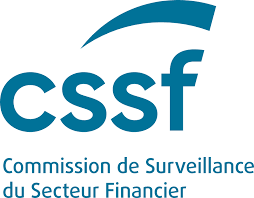 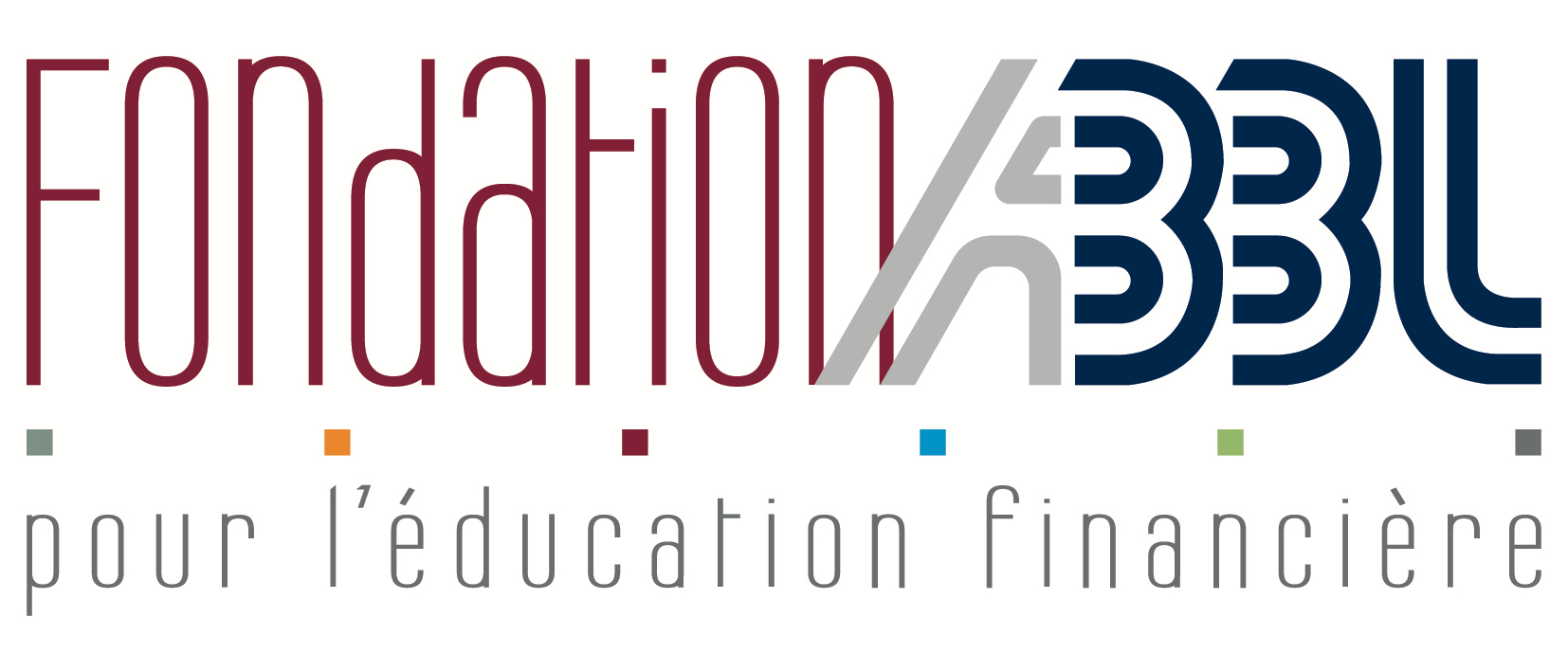 2. Intérêt marqué pour les produits de la finance durable
10
Vous êtes-vous déjà renseigné(e) (de votre propre initiative) au sujet d’un investissement dans des produits durables comme, p.ex. auprès de votre banque ou votre conseiller financier ?
Vous a-t-on déjà activement proposé un investissement dans des produits durables, 
p.ex. par votre banque ou votre 
conseiller financier ?
24% des personnes signalent avoir eu des propositions d’investissement dans des produits durables.
27% des personnes se sont déjà renseignées de manière proactive au sujet d’un investissement dans des produits durables.
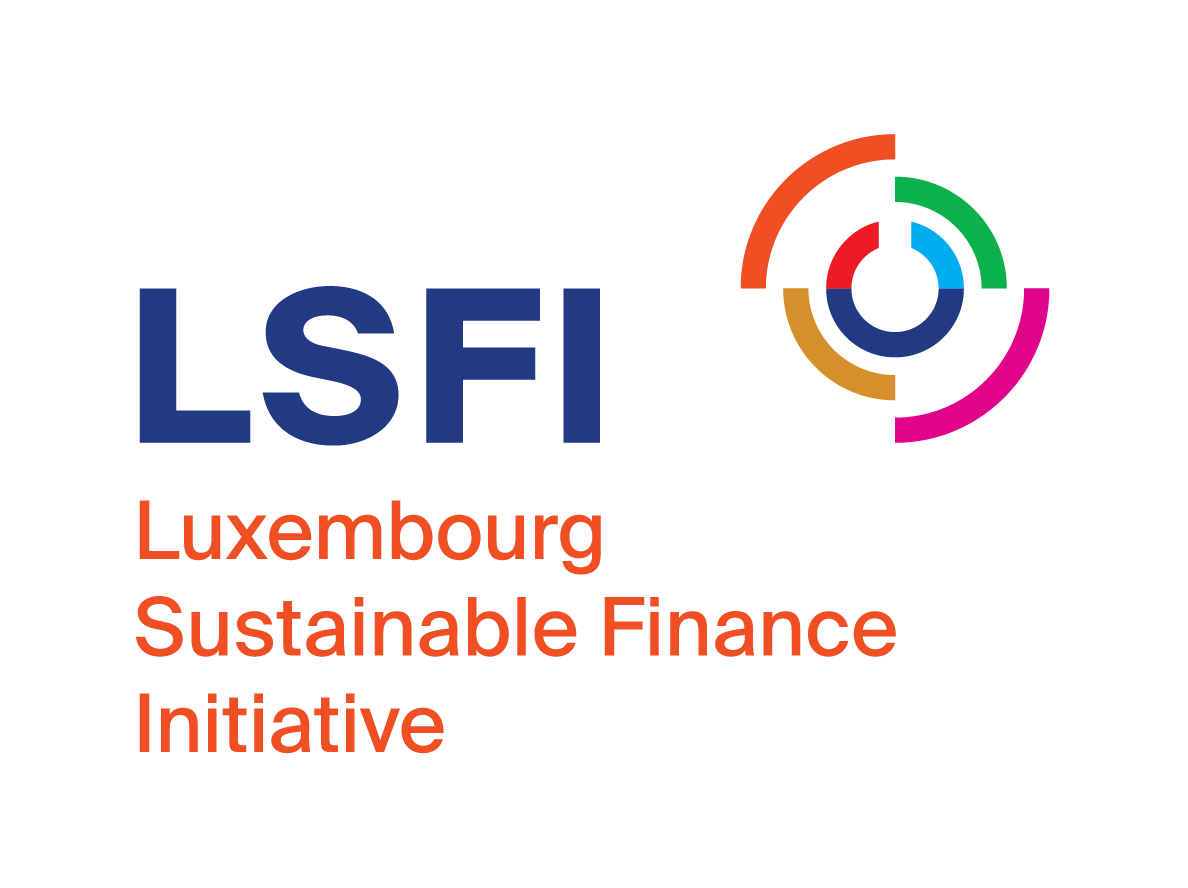 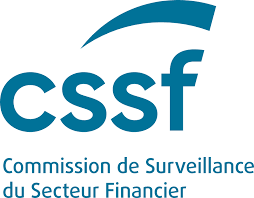 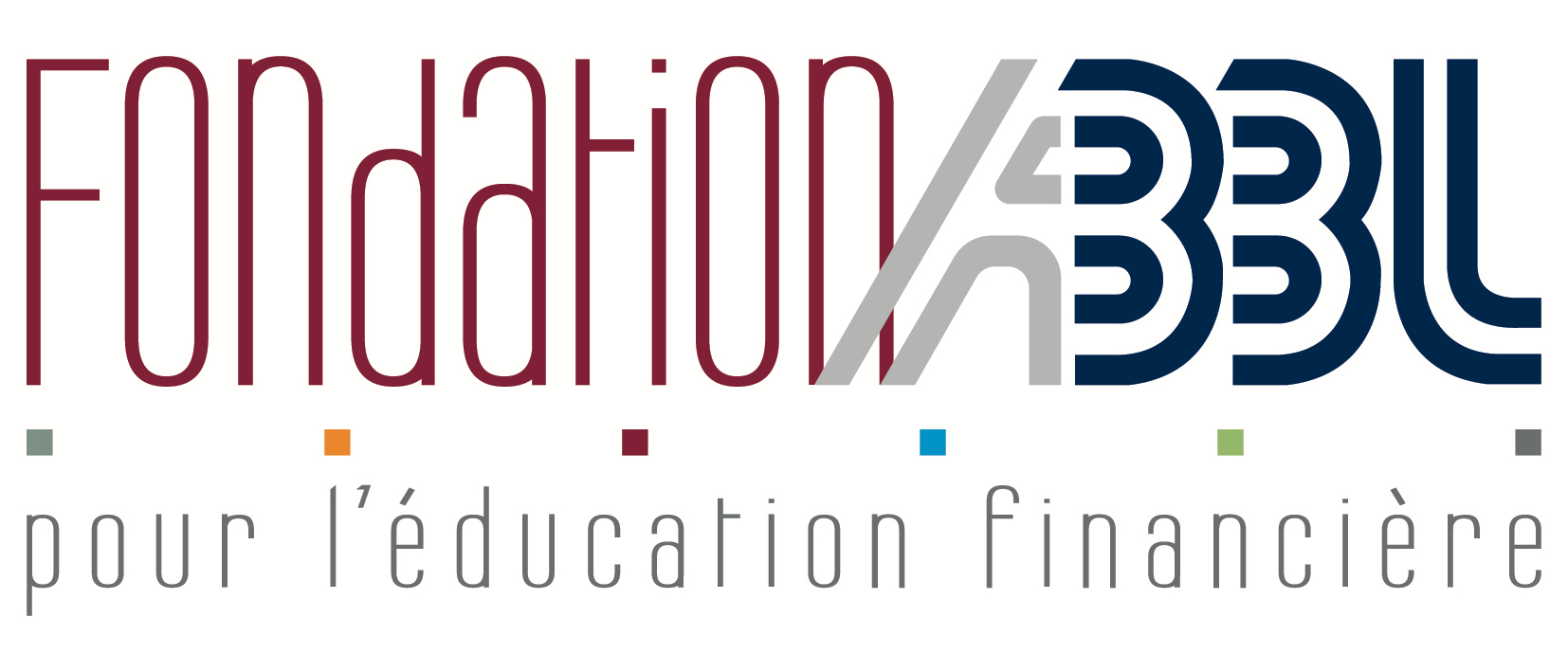 2. Intérêt marqué pour les produits de la finance durable
11
Avez-vous déjà ou seriez-vous prêt à l’avenir à investir dans 
des produits financiers durables ?
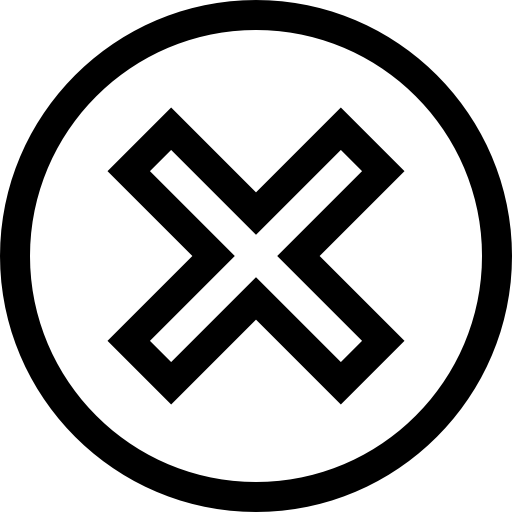 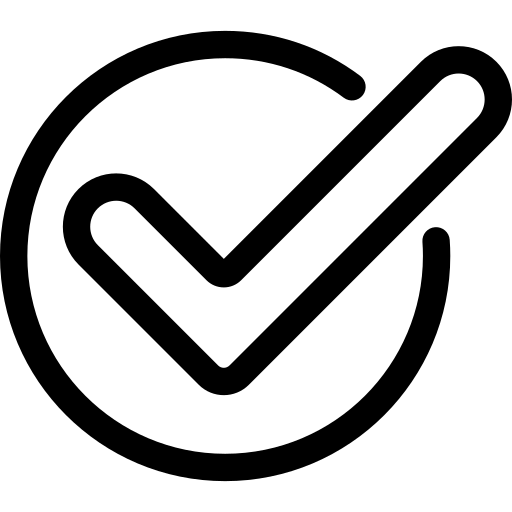 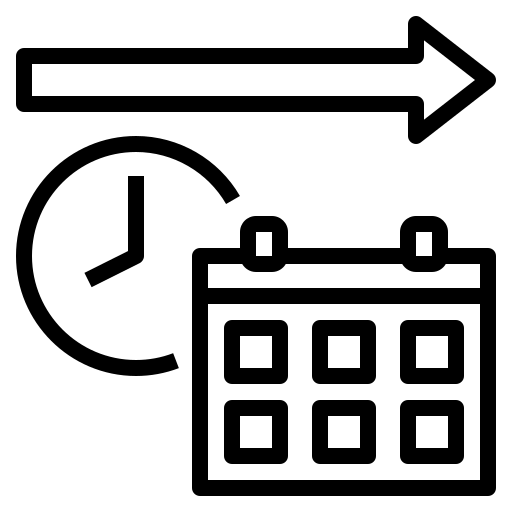 21%
53%
26%
Oui, j’ai déjà investi dans des produits financiers durables
Non, je ne l'ai pas encore fait mais je peux imaginer investir dans des produits financiers durables
Non
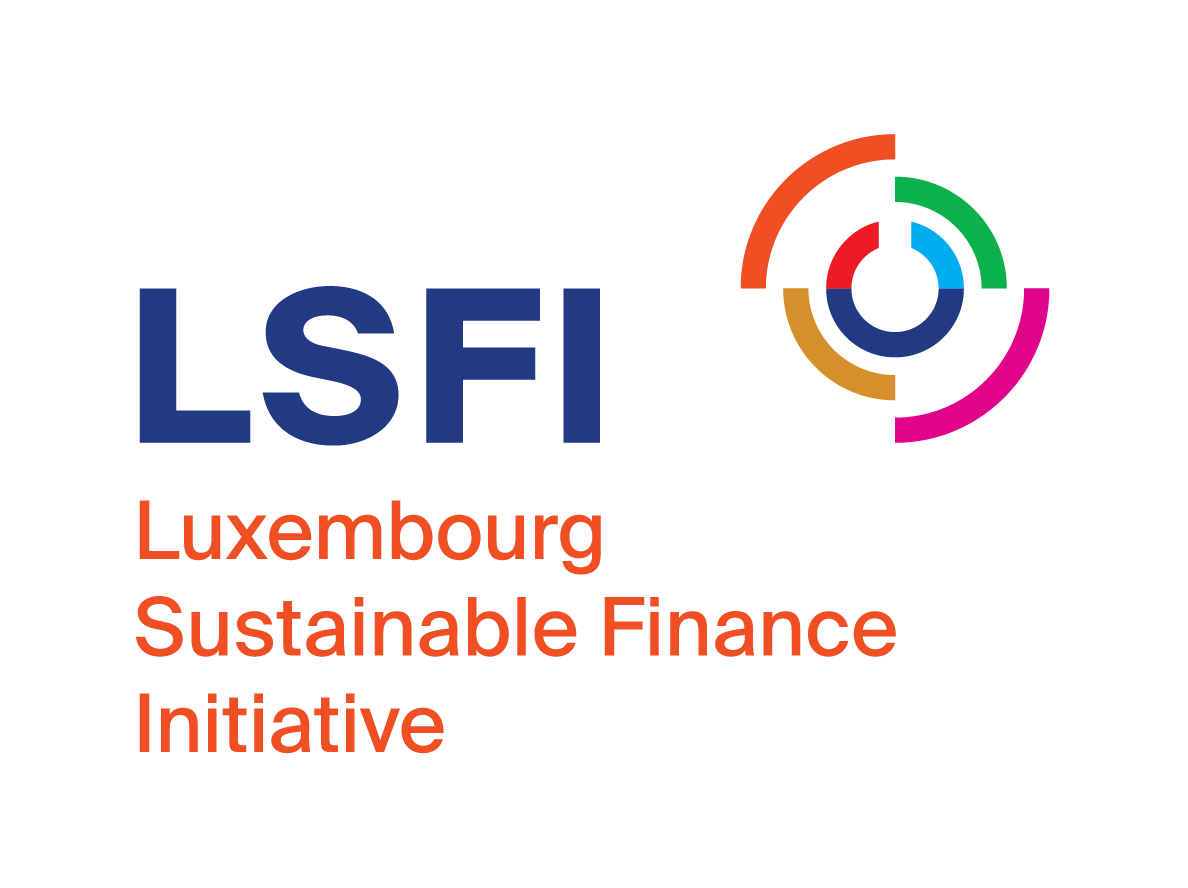 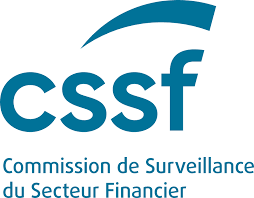 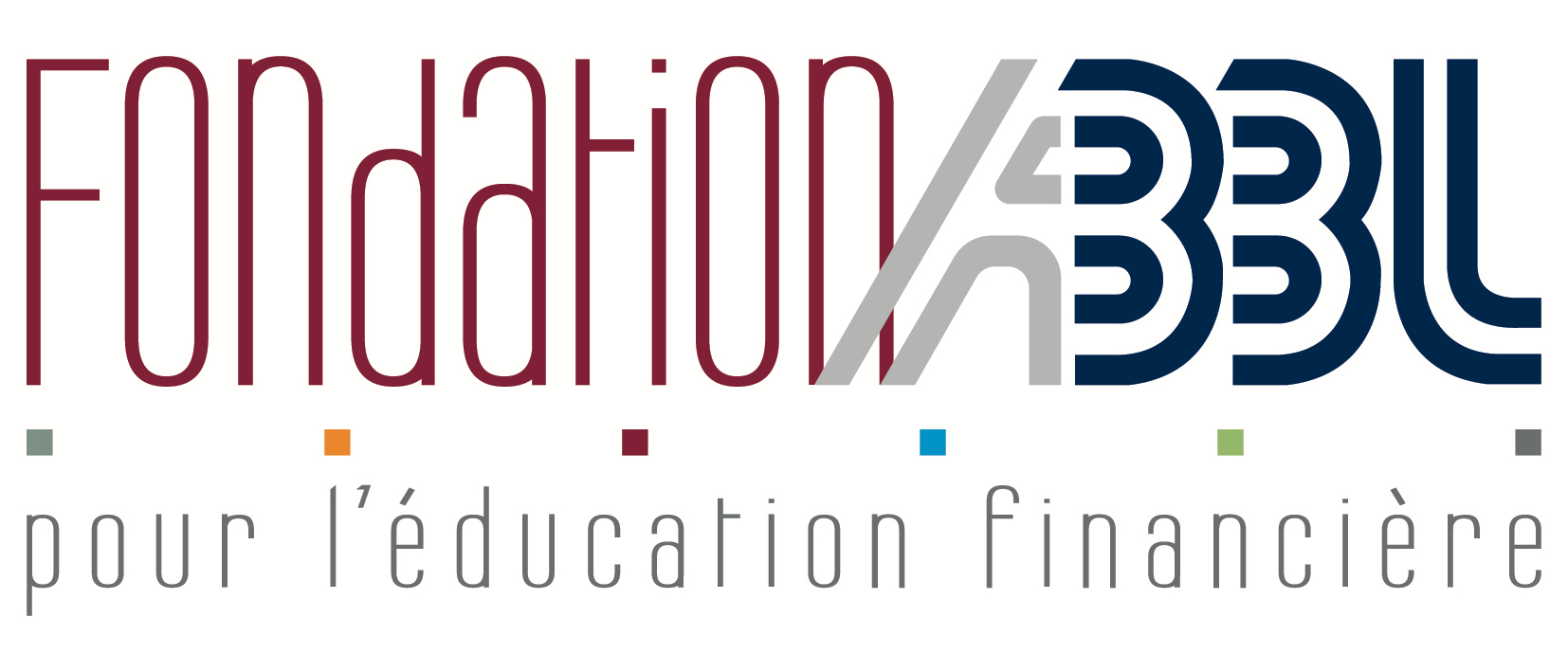 [Speaker Notes: Ce pourcentage (“non” - 26%) concerne avant tout les personnes plus âgées]
3. Facteurs déclencheurs d’un investissement
Profit et risque : facteurs déclencheurs d’un investissement
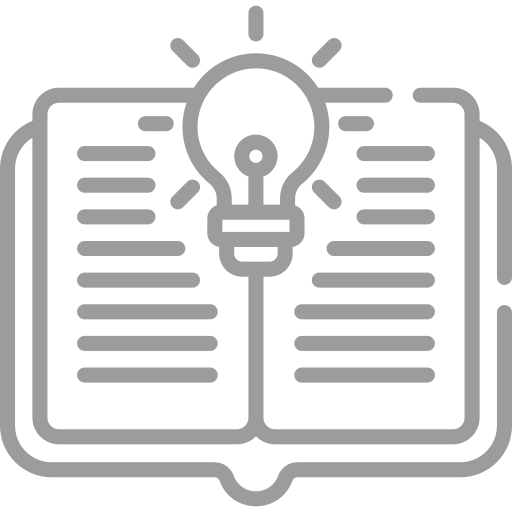 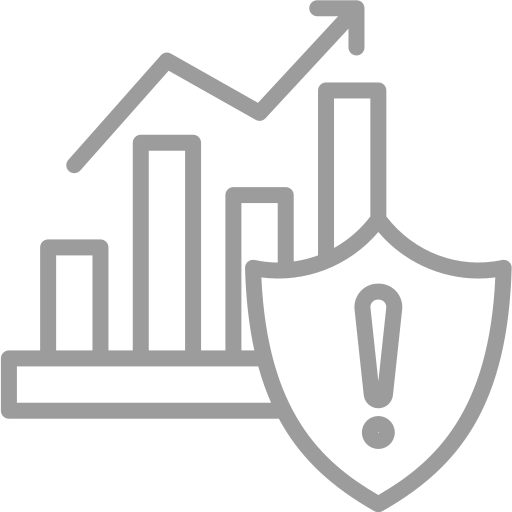 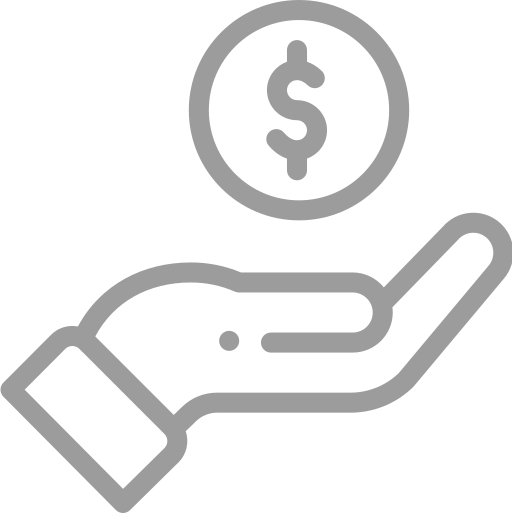 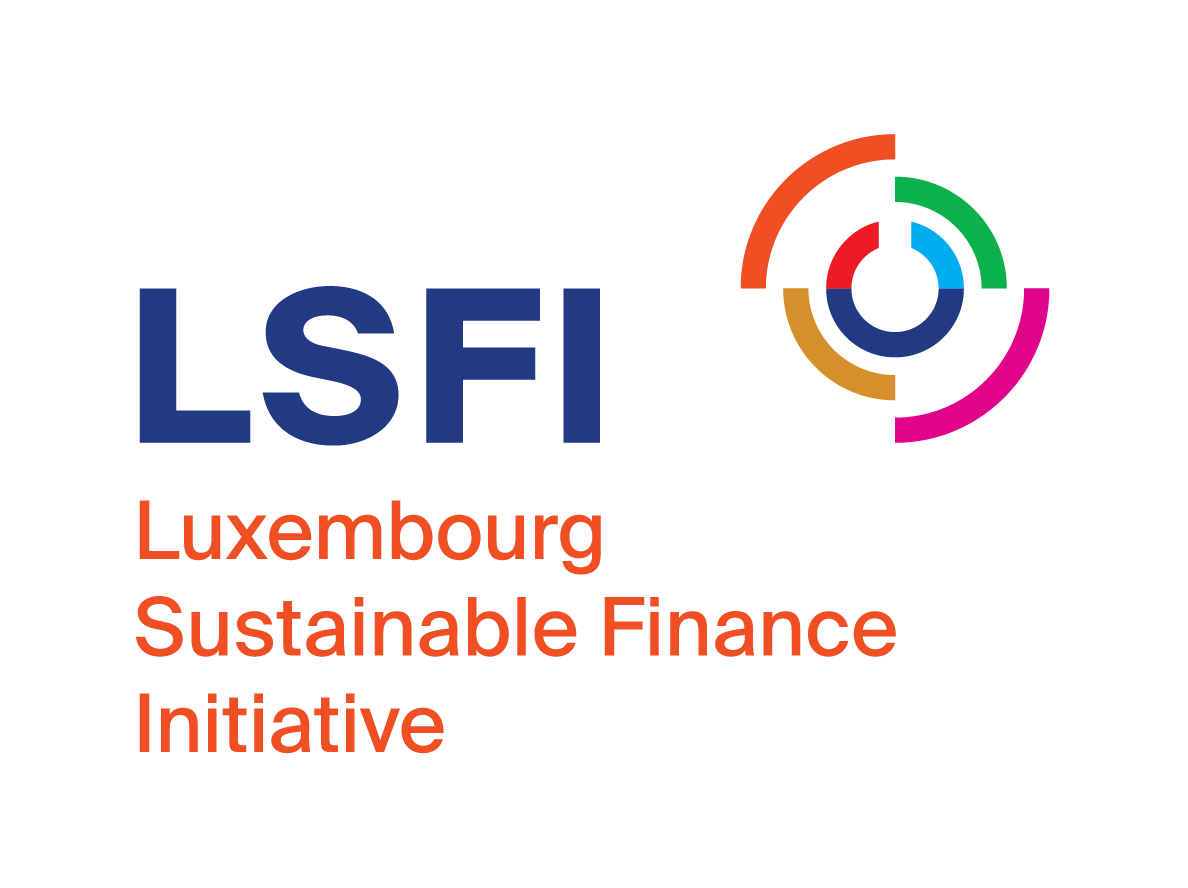 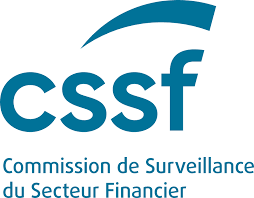 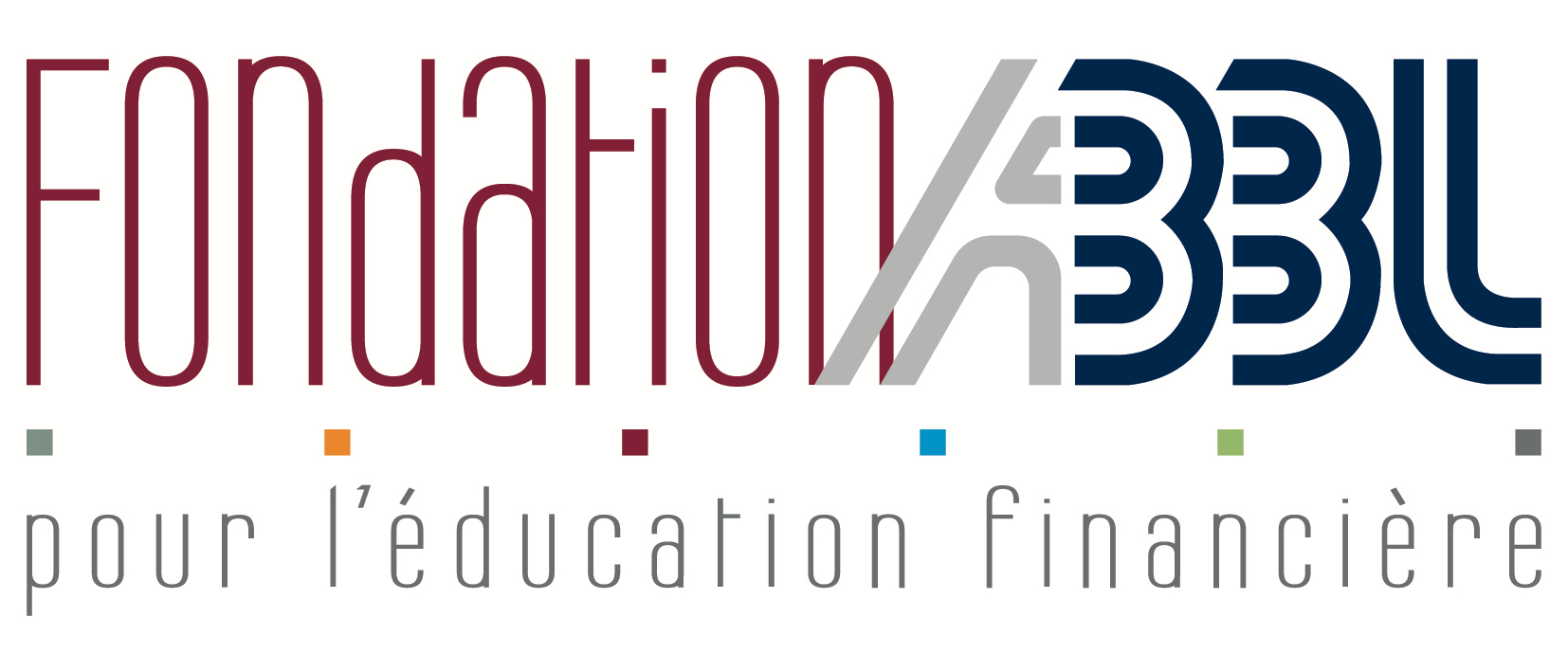 3. Facteurs déclencheurs d’un investissement
13
Que vous ayez déjà investi dans des produits d’investissement ou non, quels sont parmi les critères suivants ceux qui vous feraient investir dans un produit plutôt qu’un autre ?
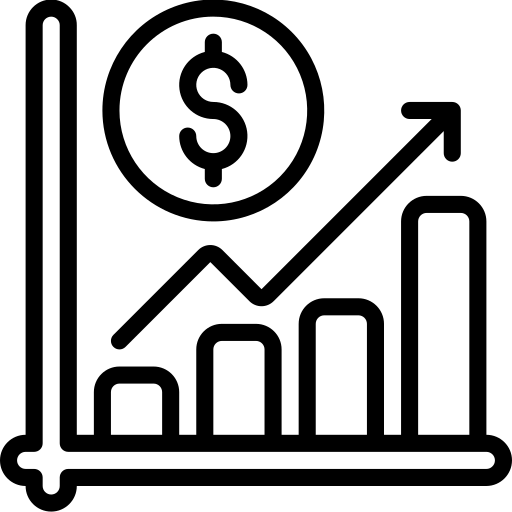 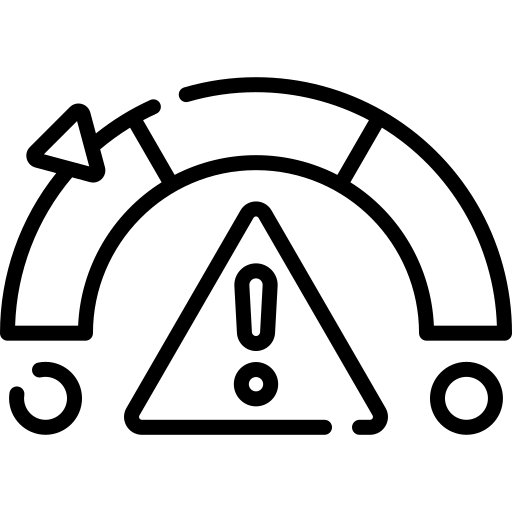 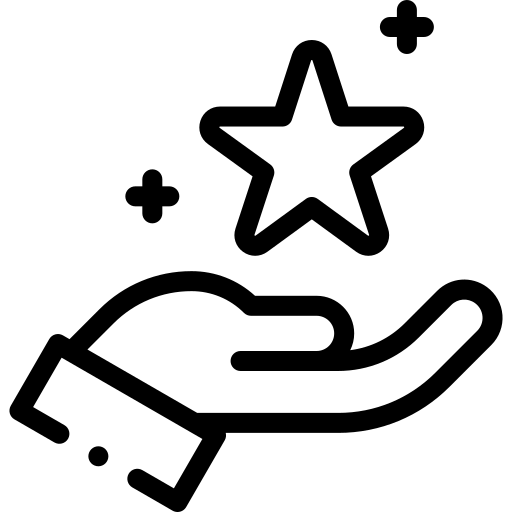 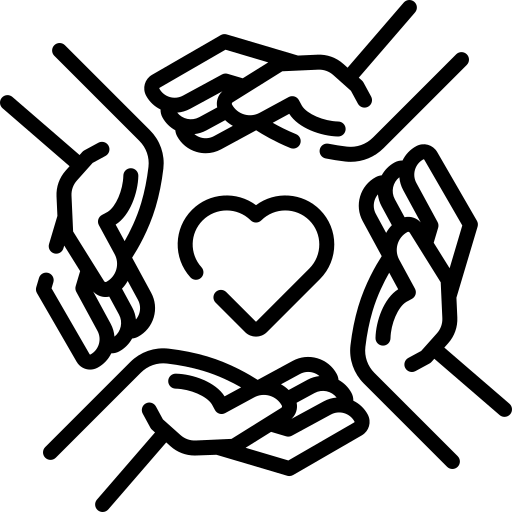 Réputation des
entreprises 
concernées
Rentabilité
Niveau de
risque
Respect des droits humains
3ème
2ème
3ème
1er
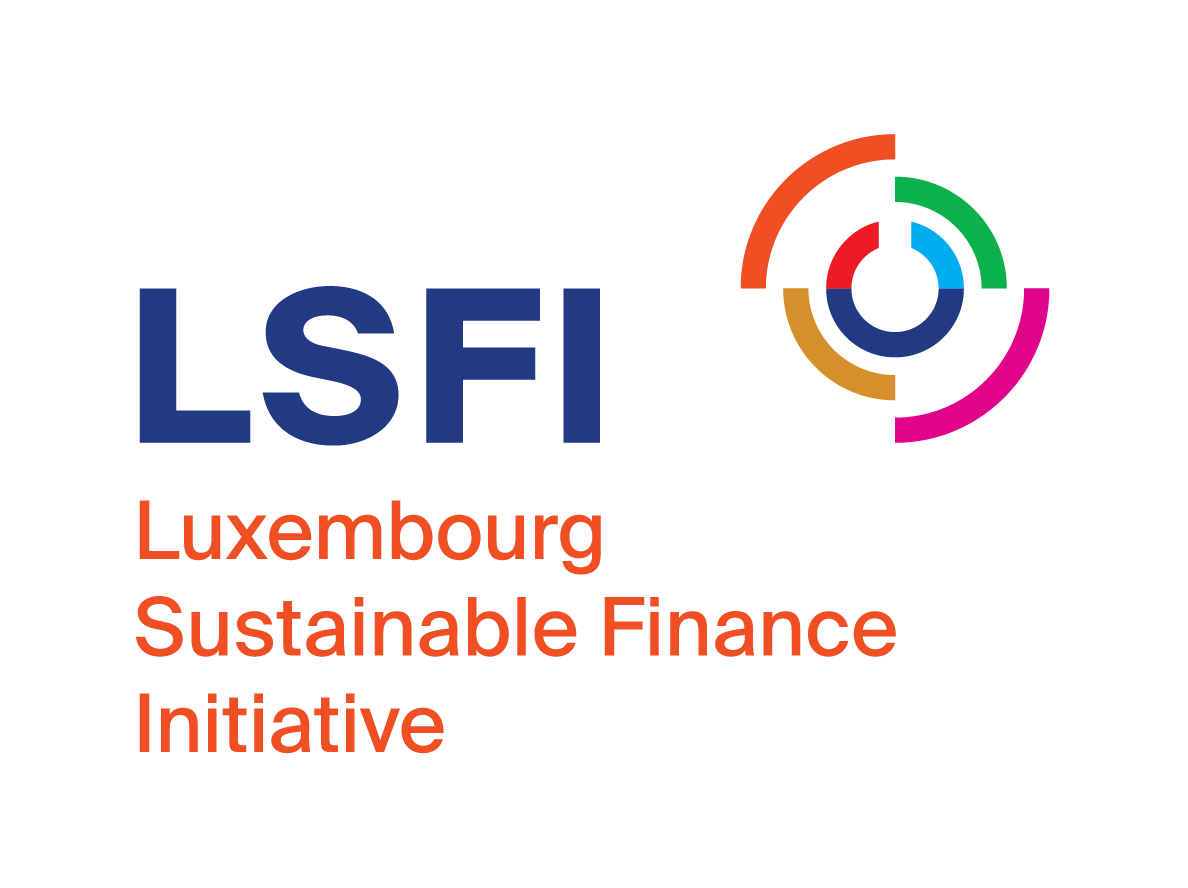 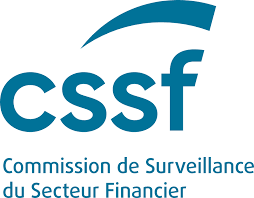 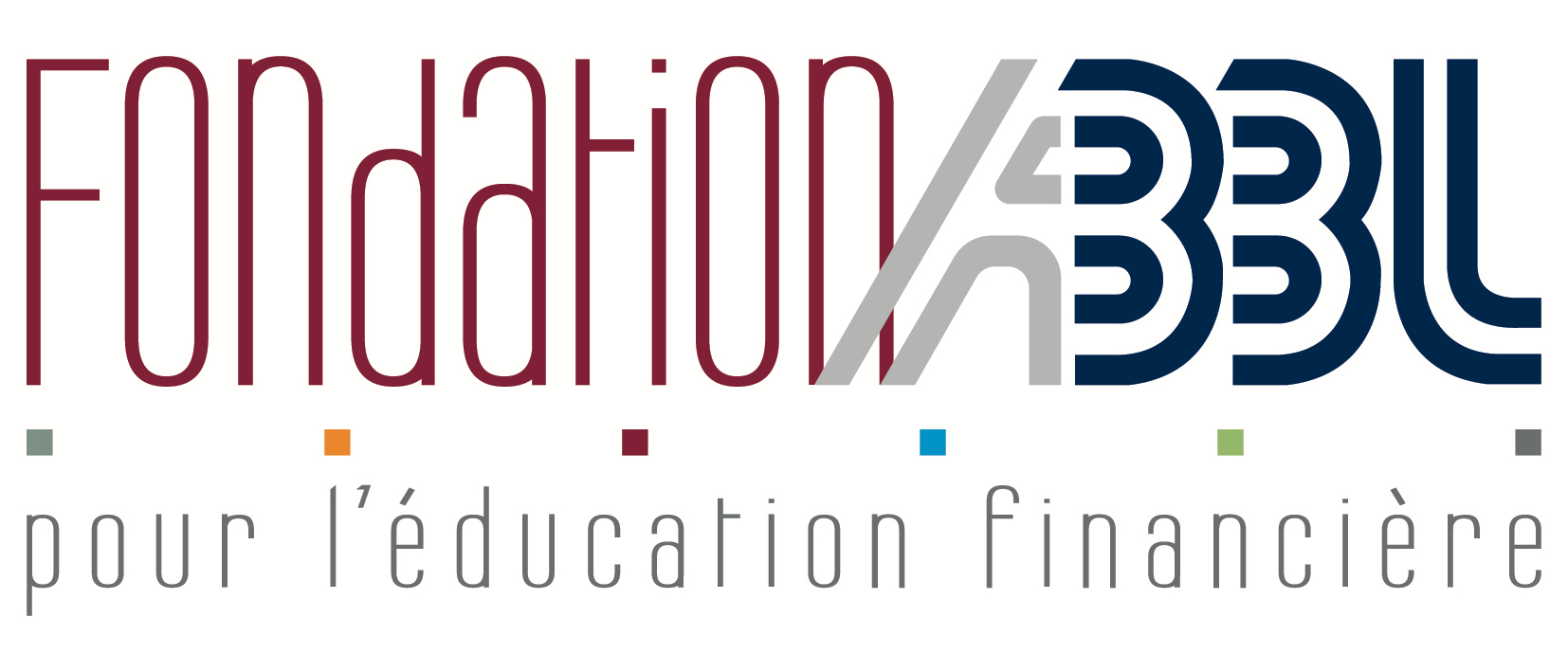 3. Facteurs déclencheurs d’un investissement
14
En comparant les investissements classiques aux investissements durables, lesquels vous paraissent plus rentables ?
35%
15%
Les investissements classiques
Aucune différence
30%
20%
Ne sait pas
Les investissements durables
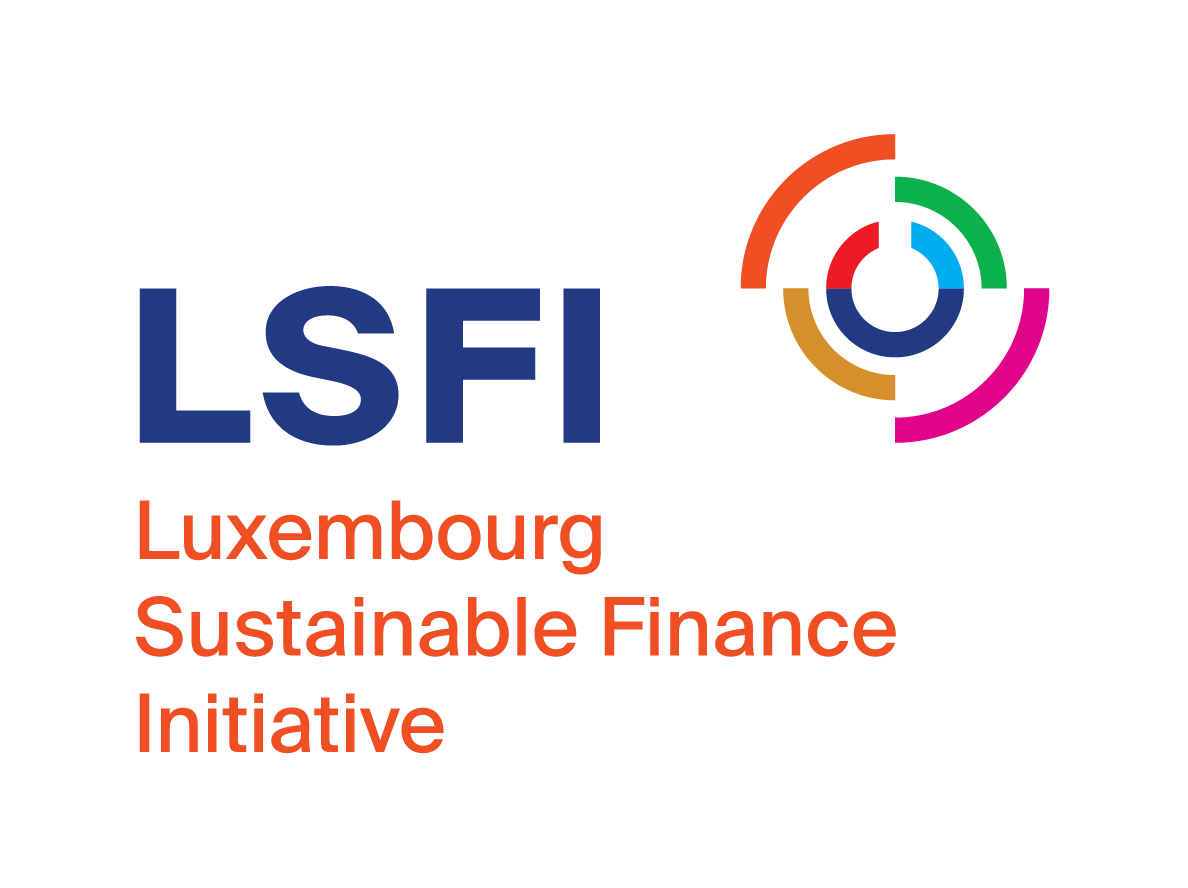 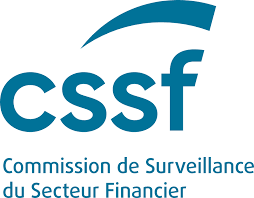 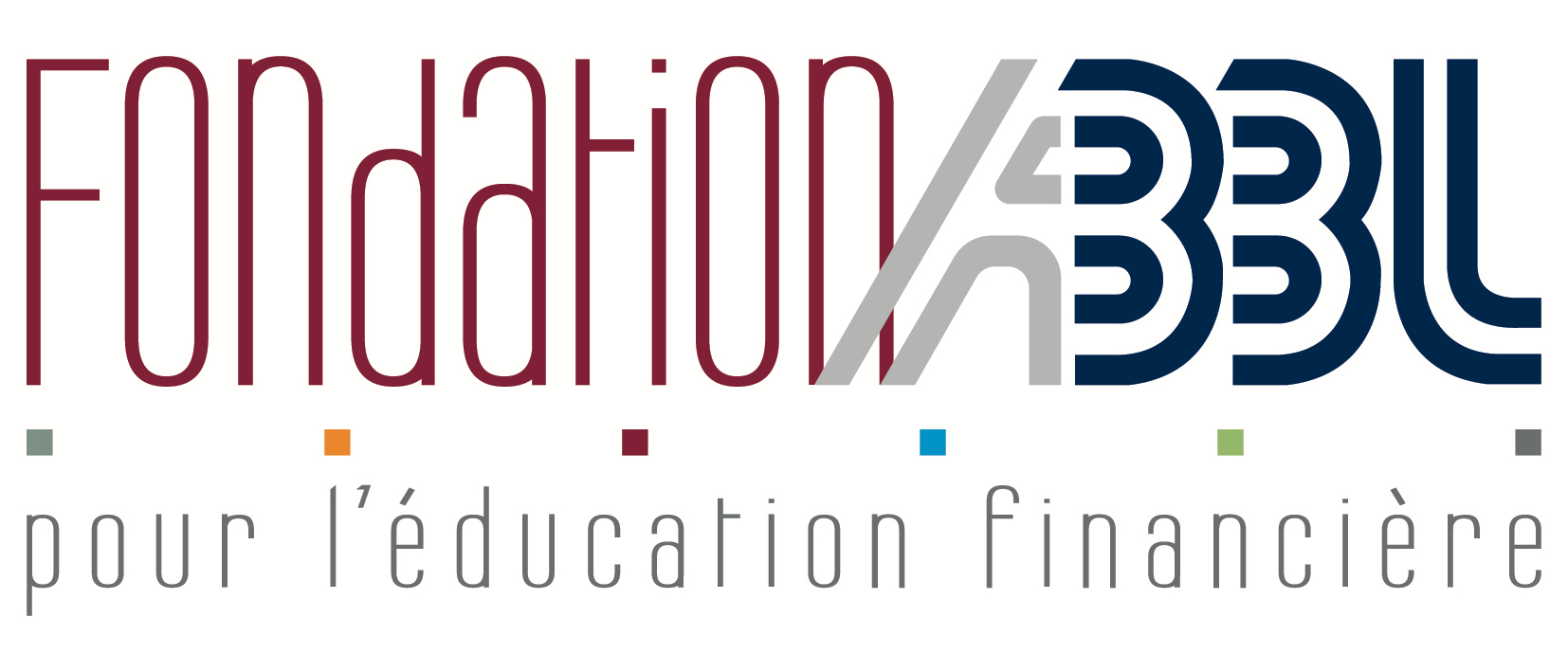 4. Le rôle du banquier
Le banquier, source d'information
la plus fiable
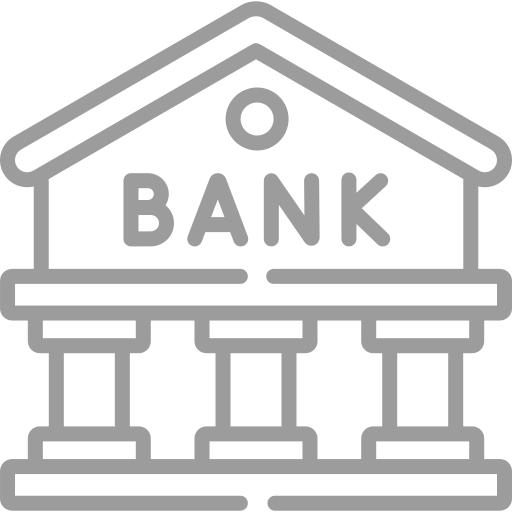 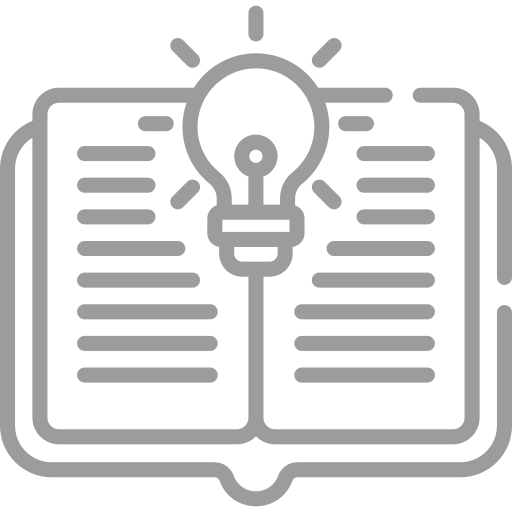 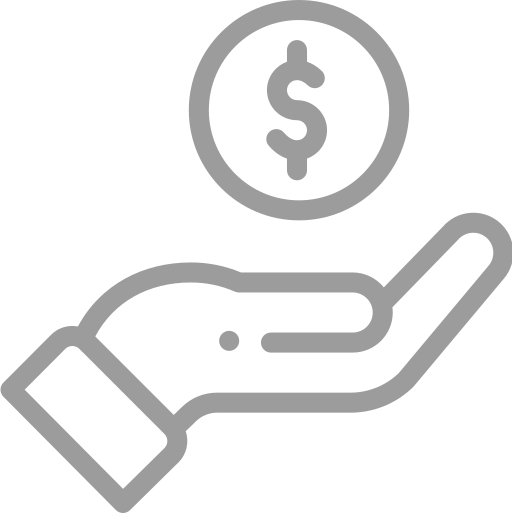 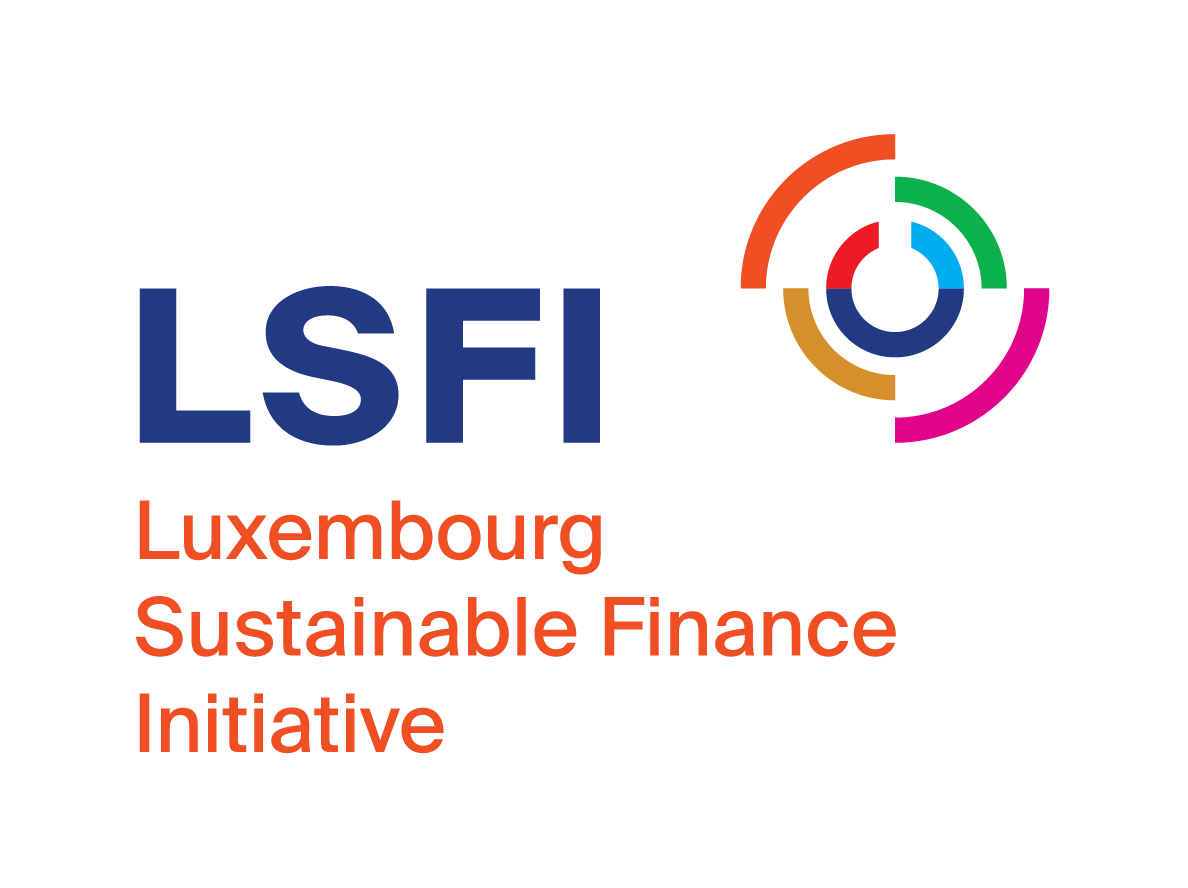 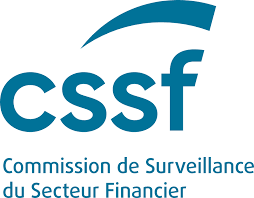 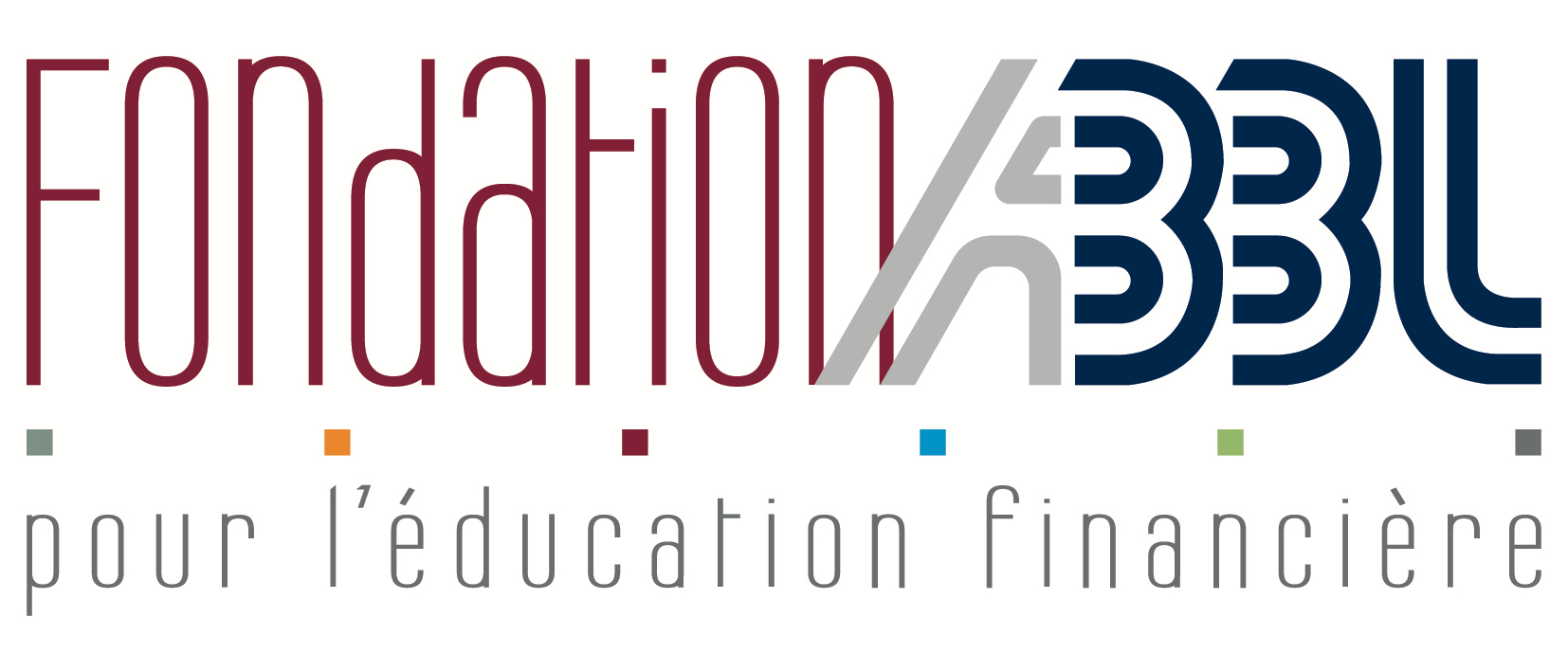 4. Le rôle du banquier
16
Que vous projetiez d’investir ou non dans ces produits durables, quelles seraient selon vous les sources d’information les plus fiables?
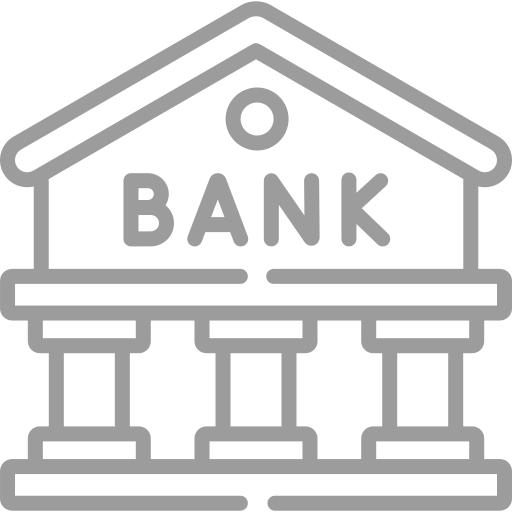 61%
Les banques
La presse économique et financière
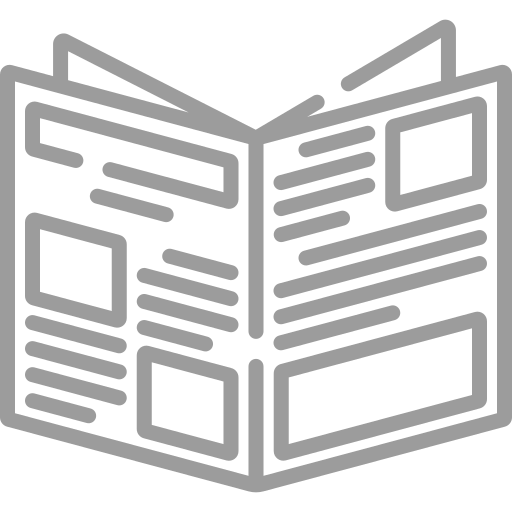 44%
Les conseillers financiers indépendants
37%
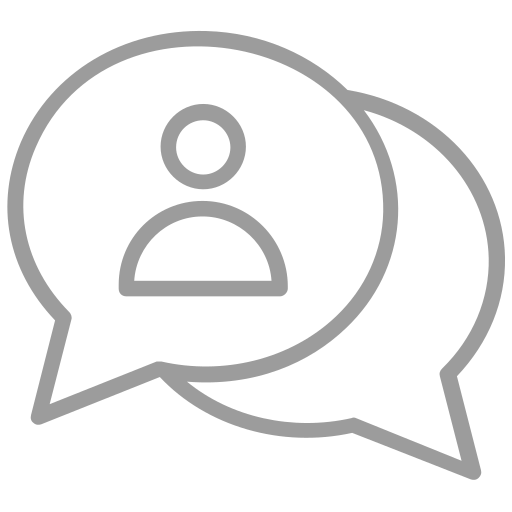 Les proches
31%
Internet 
(hors réseaux sociaux)
29%
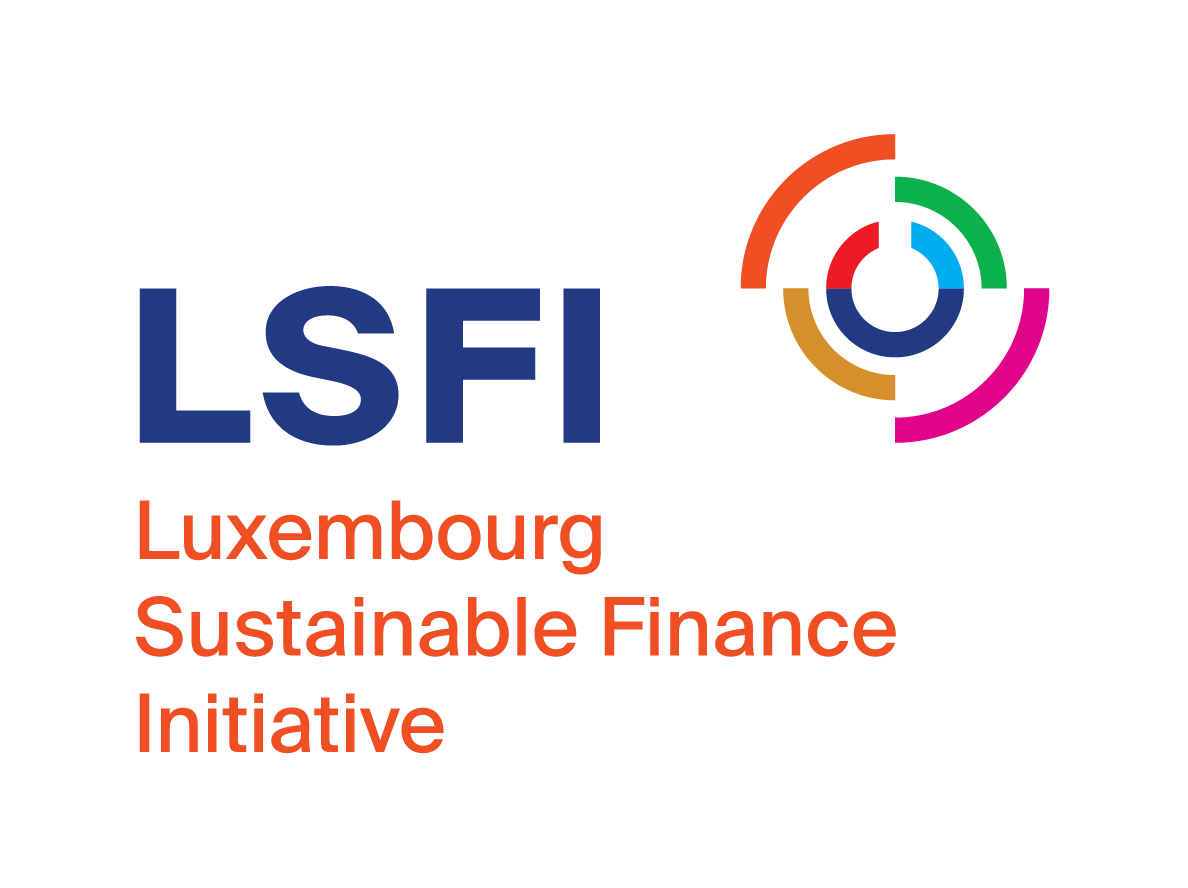 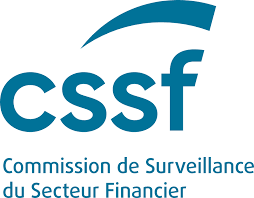 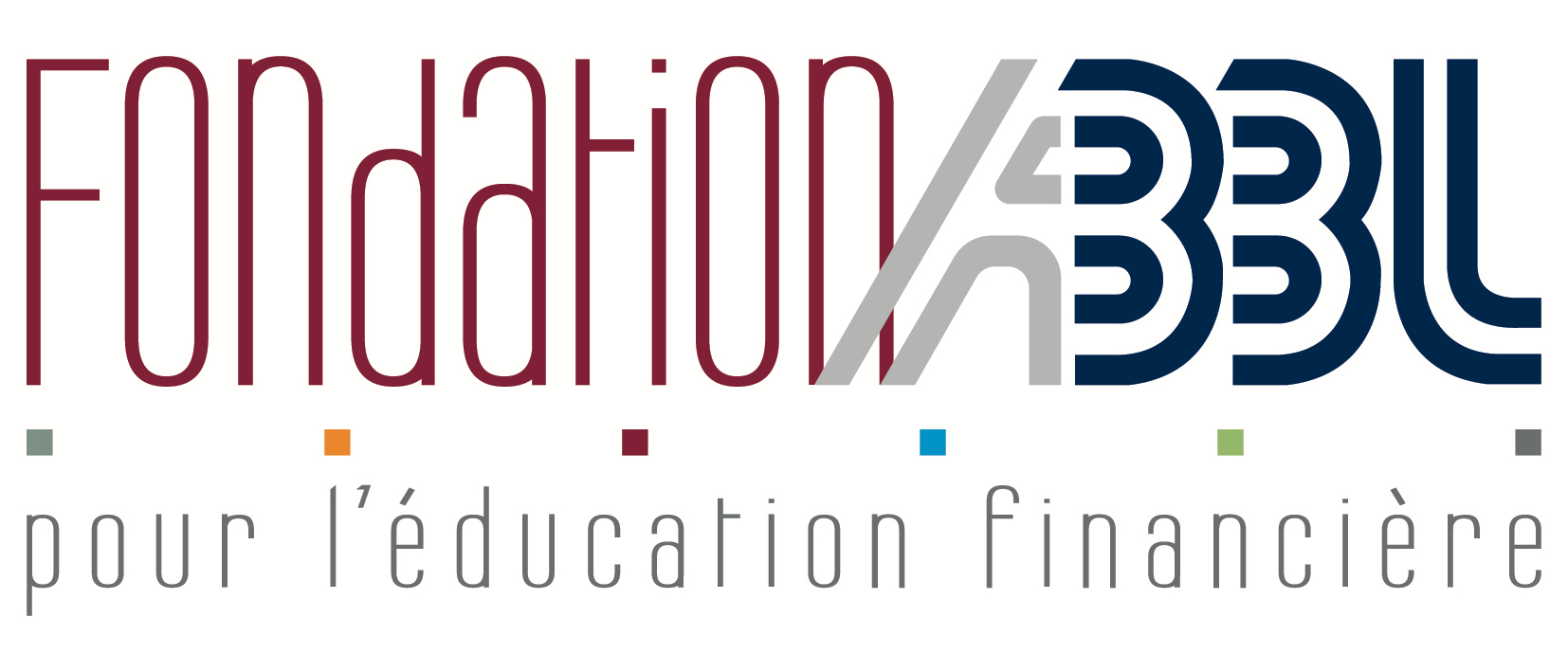 5. Compréhension et besoin d’information
Manque de connaissances 
générales et besoin d’informations complémentaires
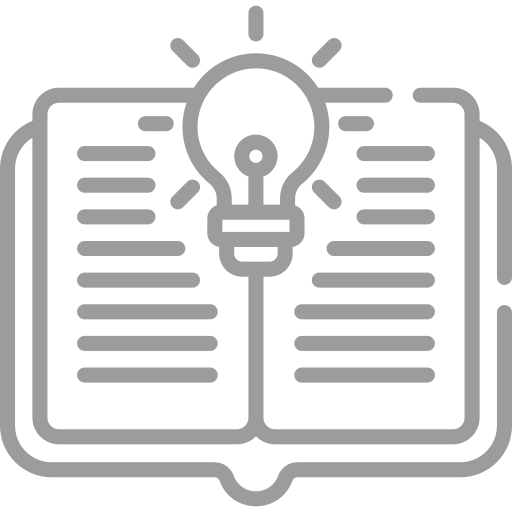 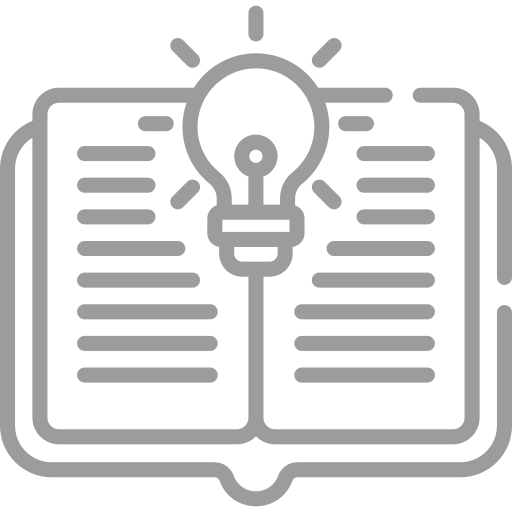 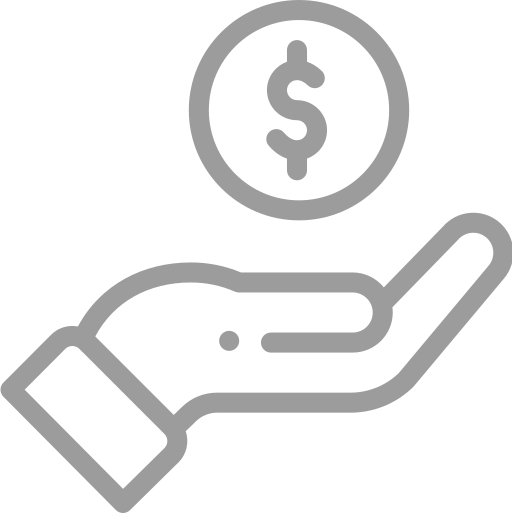 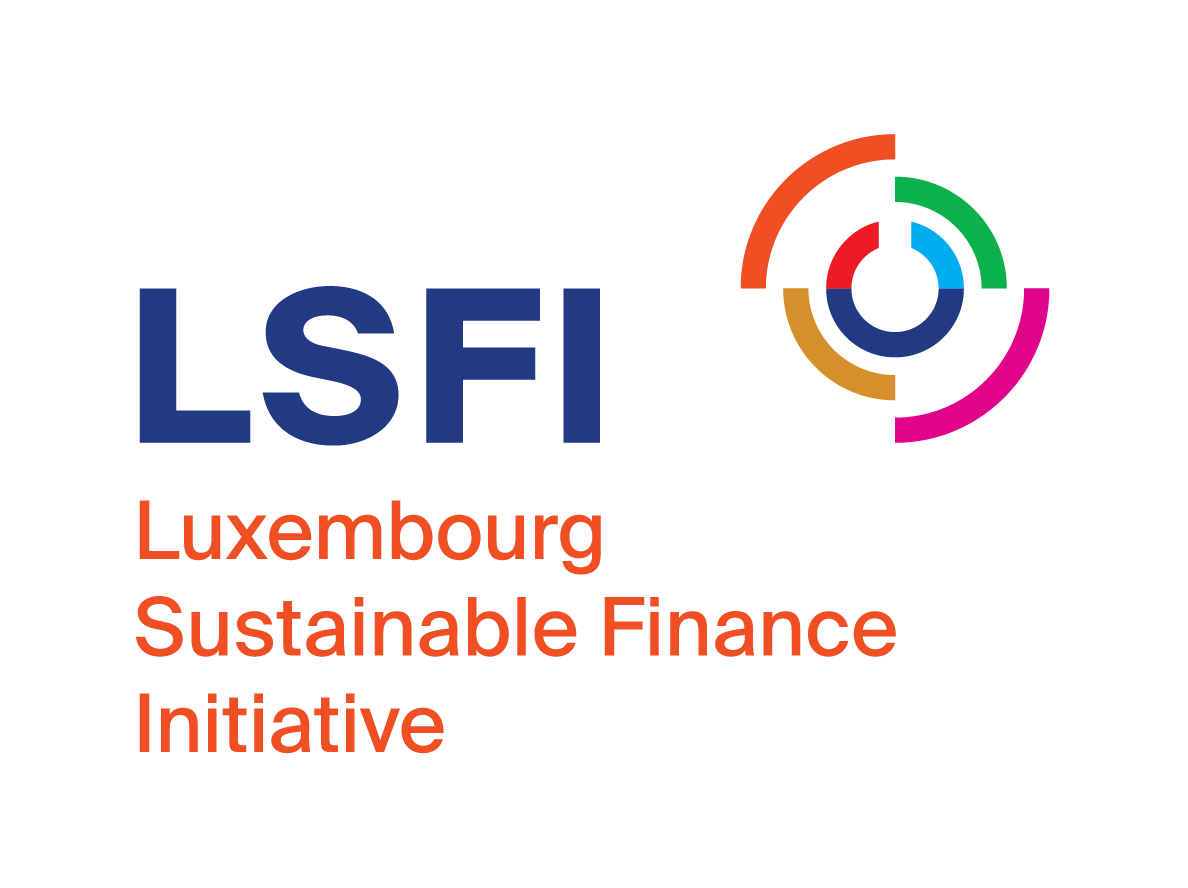 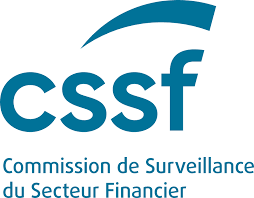 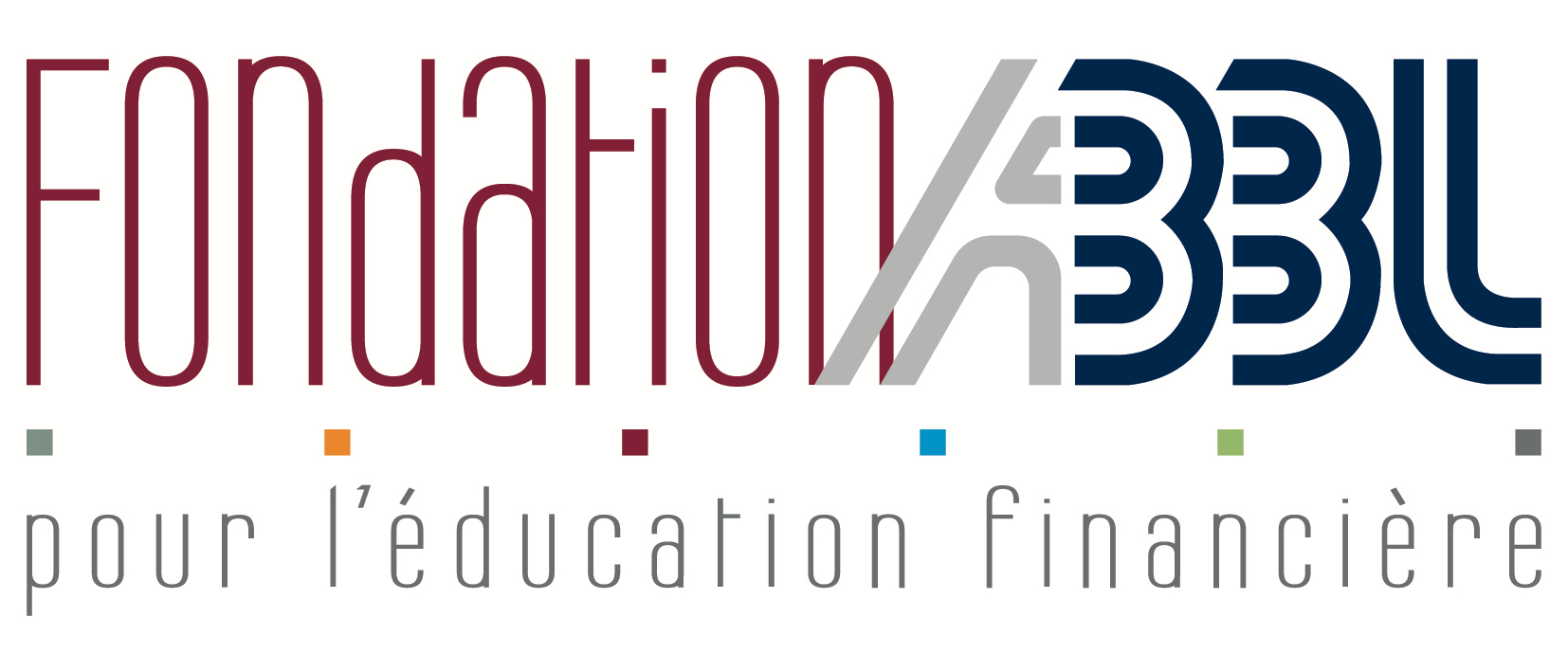 5. Compréhension et besoin d’information
18
Qu’évoque pour vous l'expression "Finance durable" ?
47%
Ne savent pas  ou ont du mal à cerner ce qu’est la finance durable
43%
Associent finance durable et 
«impact sur l’environnement»
10%
Autre (p. ex. responsabilité sociale, commerce équitable)
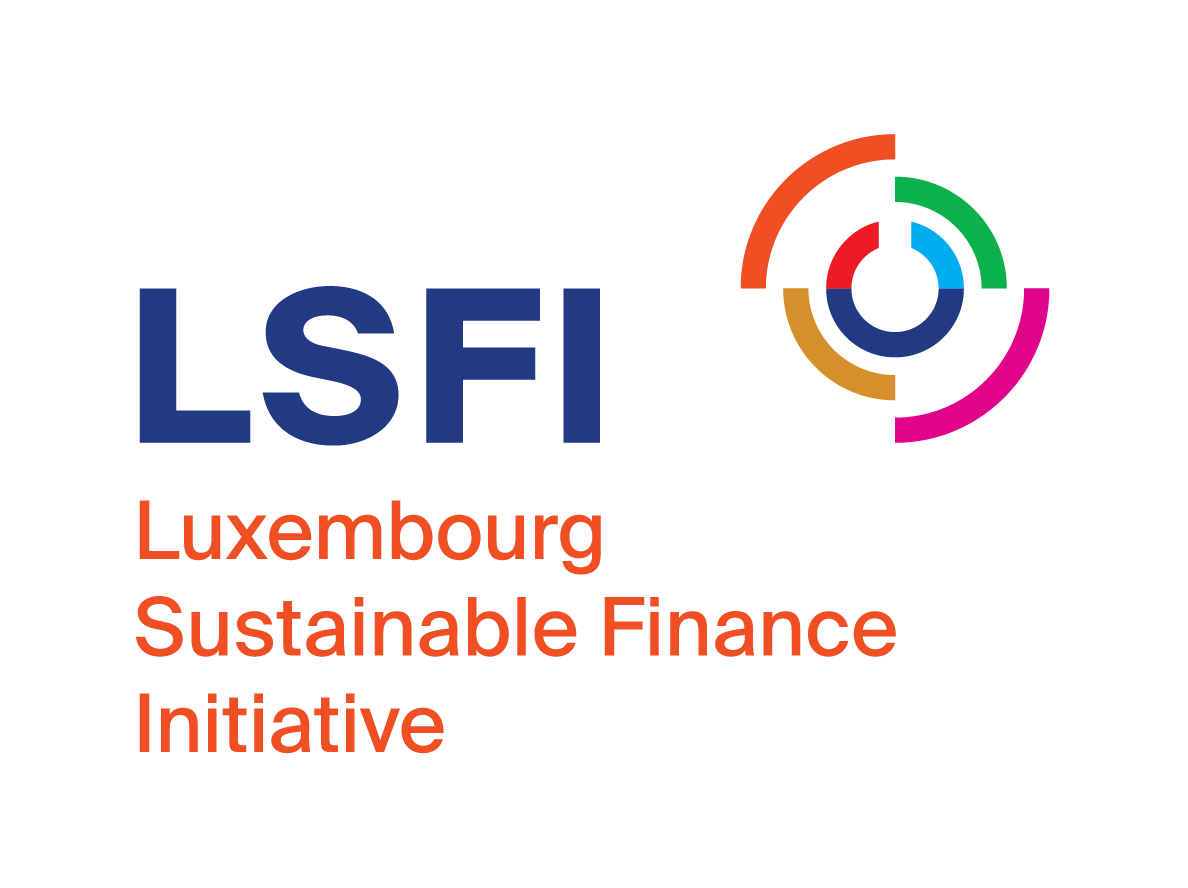 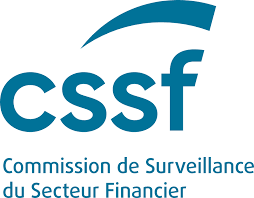 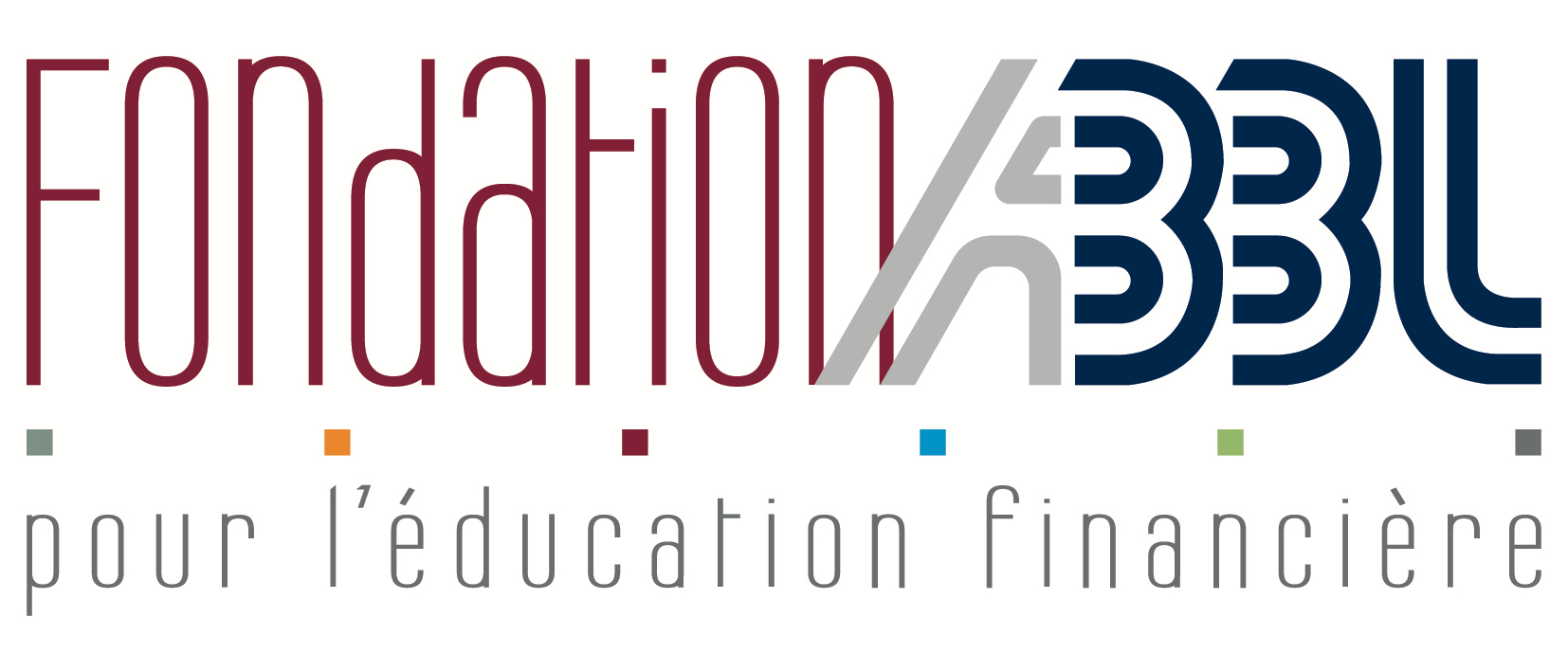 5. Compréhension et besoin d’information
19
Est-ce que le grand public devrait être davantage informé pour mieux comprendre et appréhender le sujet de la durabilité dans le monde de la finance ?
1% :Pas du tout d’accord
7% :
Je ne sais pas
4% :
Plutôt pas 
d’accord
47% :
Tout à fait d’accord
40% : 
Plutôt d’accord
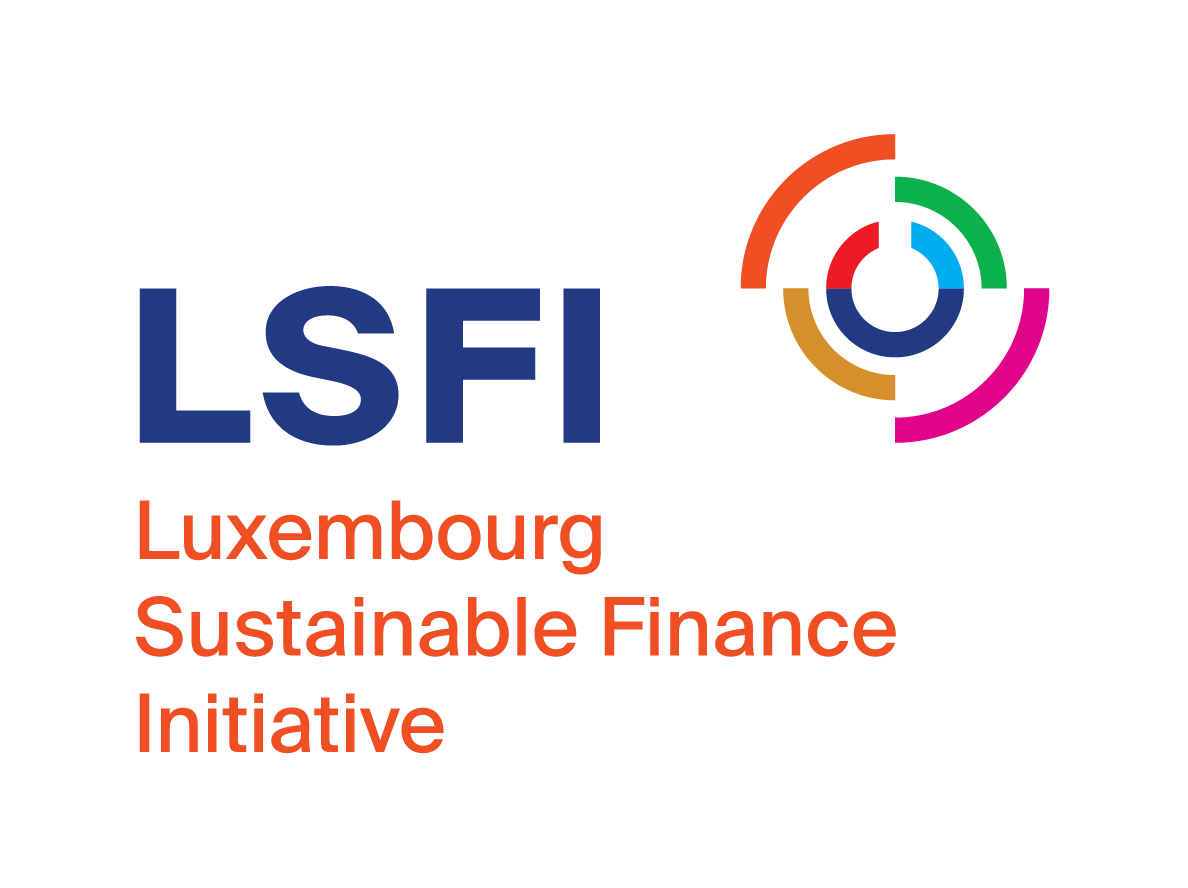 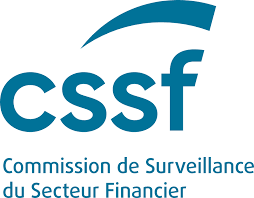 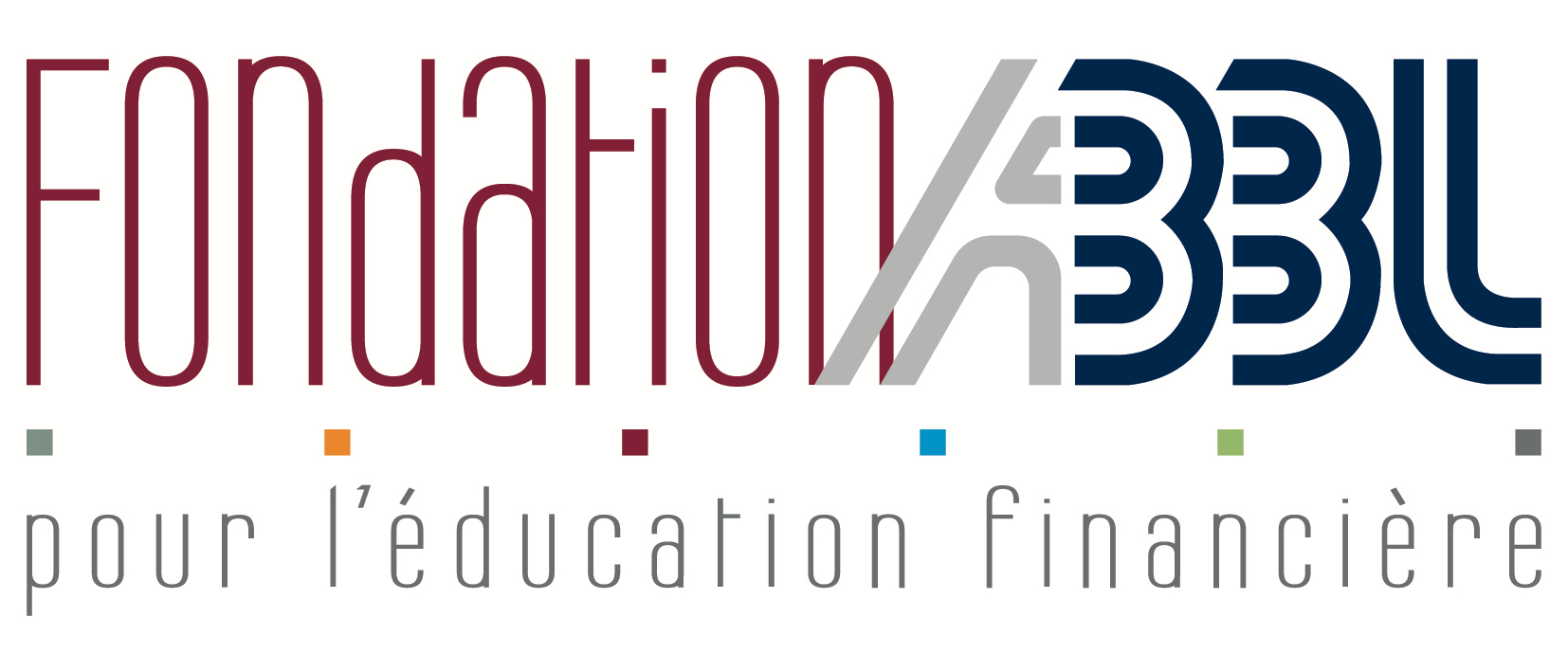 5. Niveau d’information et investissement dans de produits durables
20
Quelles sont les 3 raisons principales justifiant que vous n’êtes-pas prêt à investir dans des produits financiers durables ? 
Question posée aux 26% des répondants ayant déclaré ne pas vouloir investir durablement
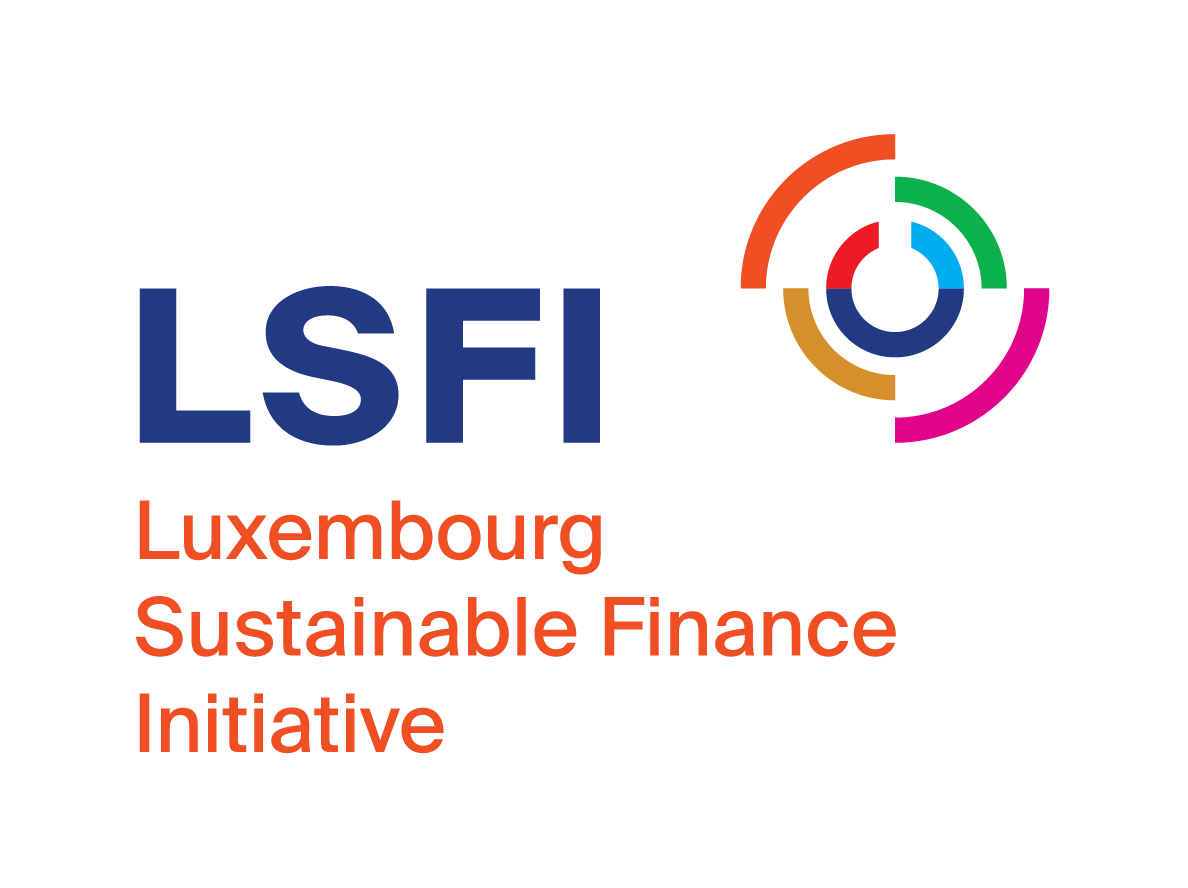 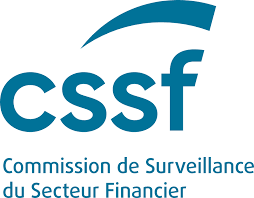 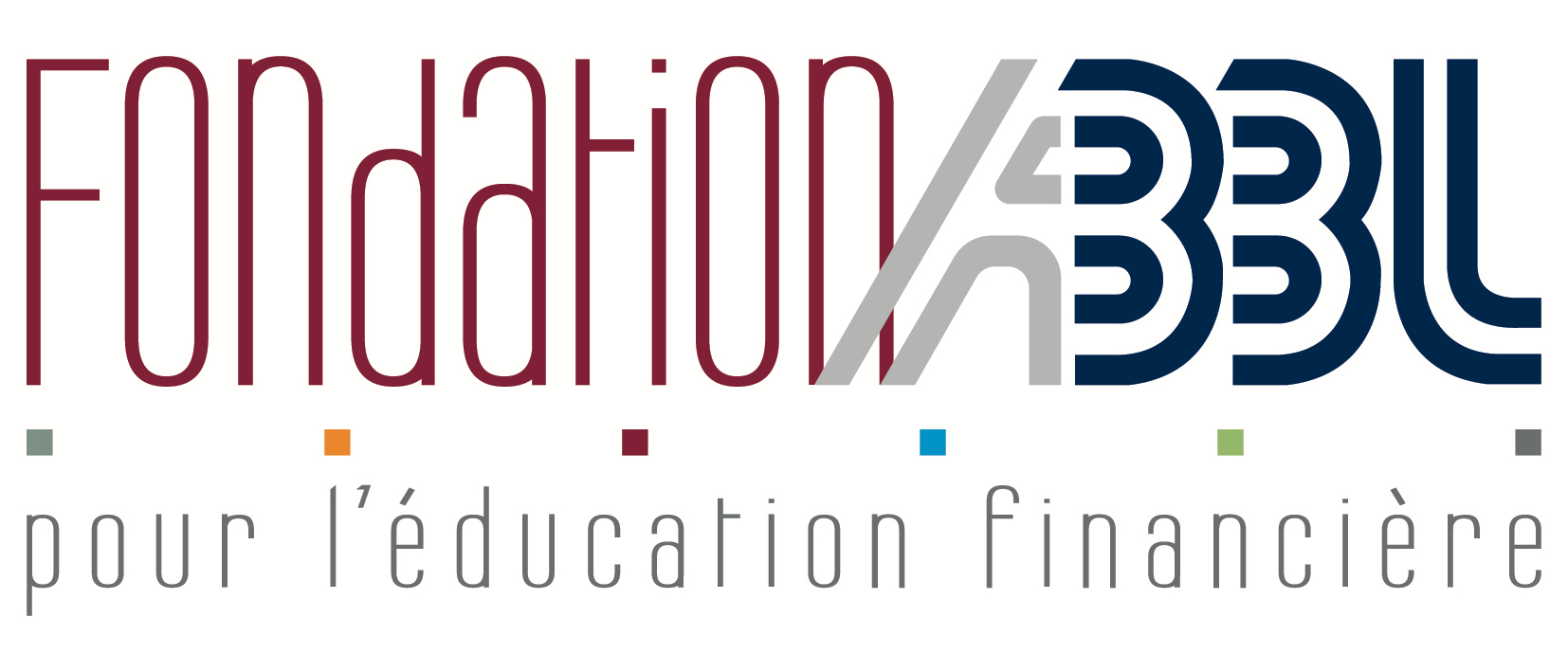 Prochaines étapes
21
LSFI 
Intensifiera ses activités visant les investisseurs et les épargnants privés
Lancera une section dédiée sur son site Internet regroupant une toolbox pour fournir des connaissances, des outils et des conseils pratiques pour investir de manière durable
Continuera à proposer des sessions pour sensibiliser et informer le grand public

Fondation ABBL
Initiera en coopération avec la CSSF une campagne de sensibilisation et d’information
Poursuivra à  travers sa Fondation ses activités de sensibilisation et de formation
Mettra à disposition, en collaboration avec la Chambre de Commerce, un jeu d’éducation financière sous forme d’une application mobile

CSSF 
Étoffera le volet finance durable de son site www.letzfin.lu dédié à l’éducation financière, ainsi que sur ses réseaux sociaux
Développera des partenariats avec des groupes médias grand public luxembourgeois
Contribuera au travers des messages émis à faire des consommateurs, des consom’acteurs, en les équipant des bonnes questions à se poser avant d’aborder un investissement dans un produit de finance durable
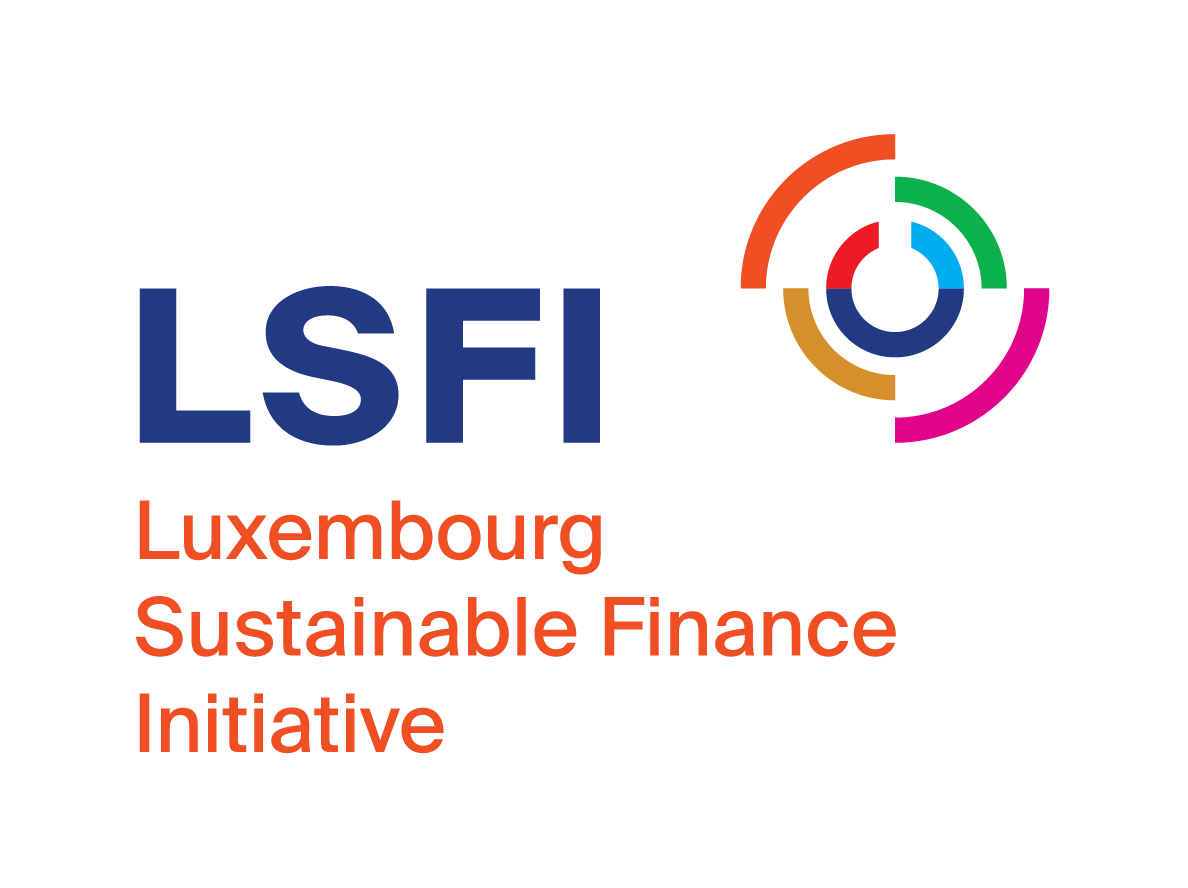 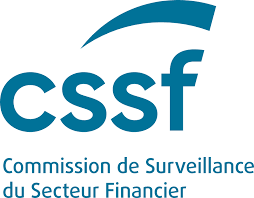 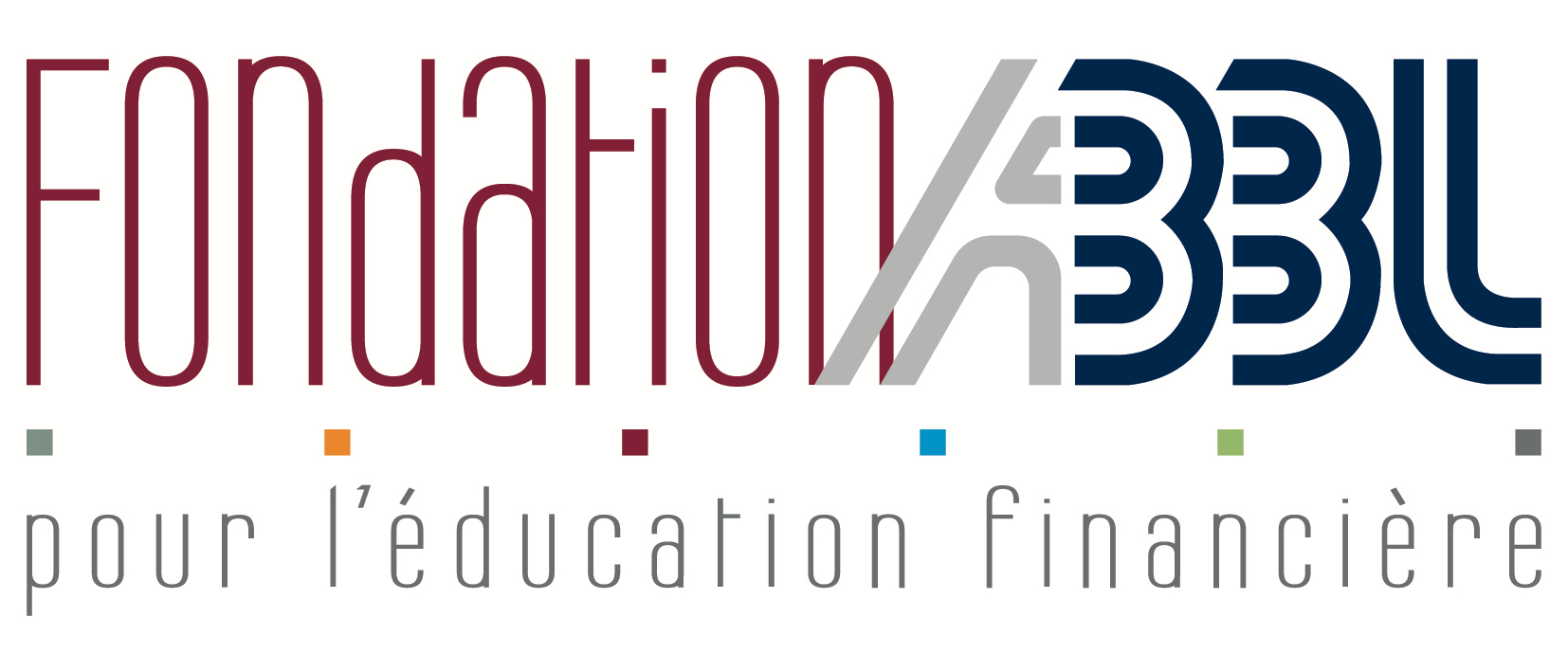 Conclusions
22
La majorité des personnes interrogées estiment que le secteur financier peut  avoir un impact positif sur le développement durable.
La finance durable est un sujet que le grand public a du mal à cerner.  
Les facteurs déclencheurs d’un investissement sont classiques et sont relatifs au couple rendement - risque.
Les personnes interrogées font confiance à leur banquier ou aux professionnels de la finance. Le banquier est à la fois considéré comme une source d’information de référence et de confiance. 
Les trois initiateurs de cette enquête poursuivront leurs efforts en matière de sensibilisation, d’information et formation.
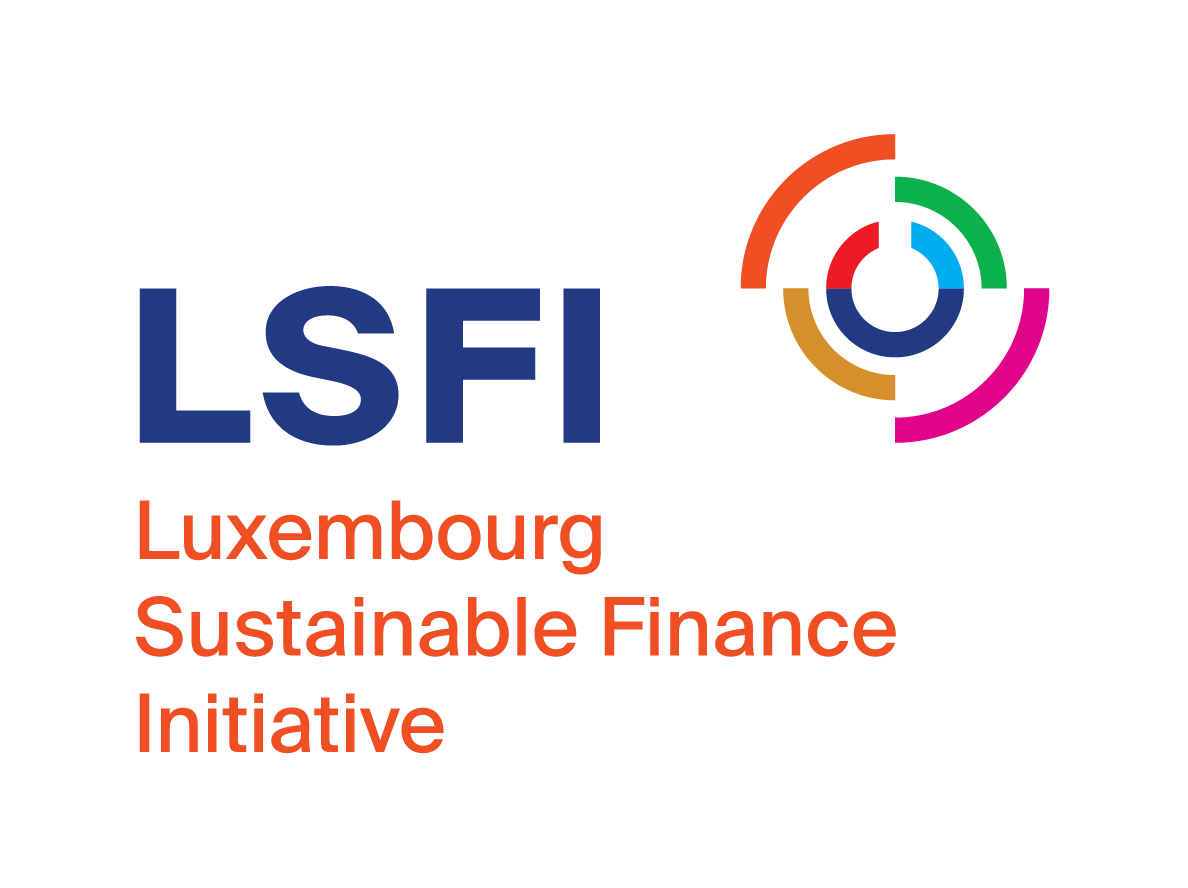 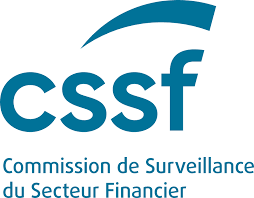 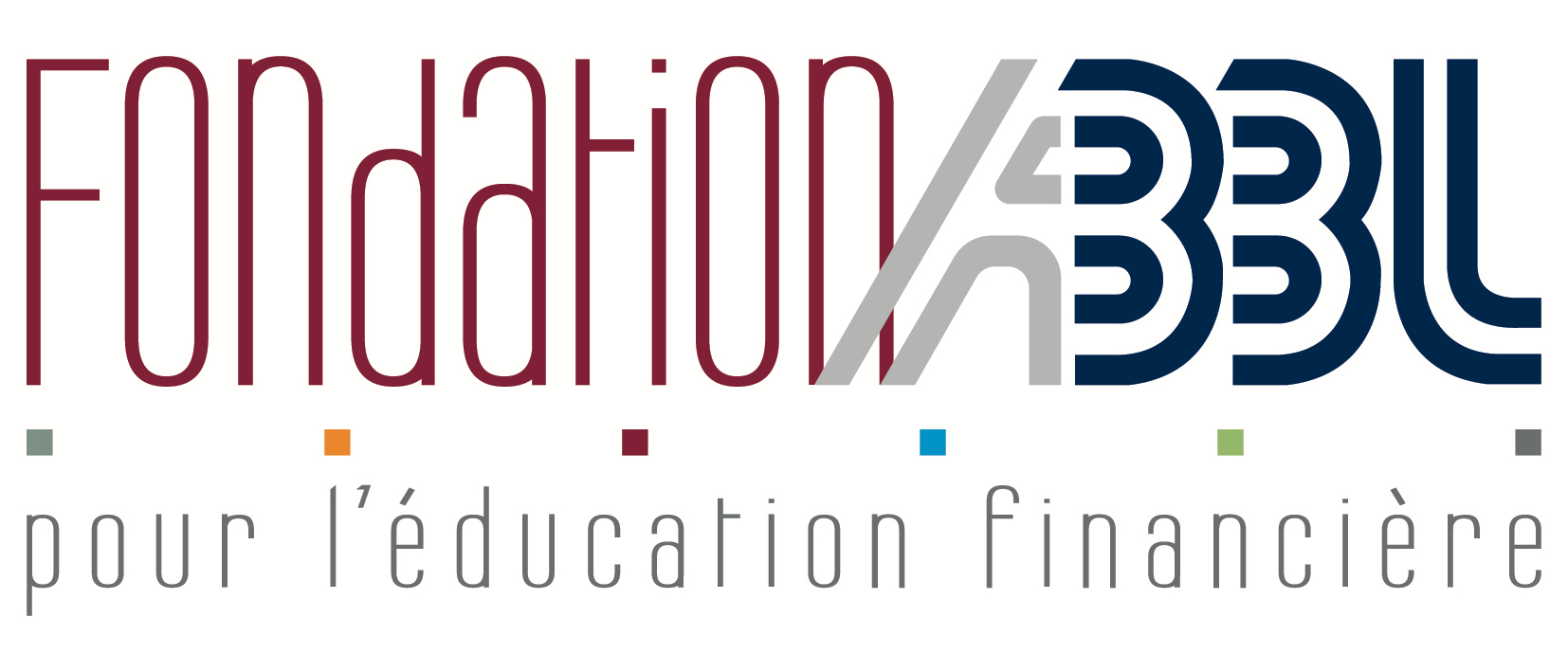